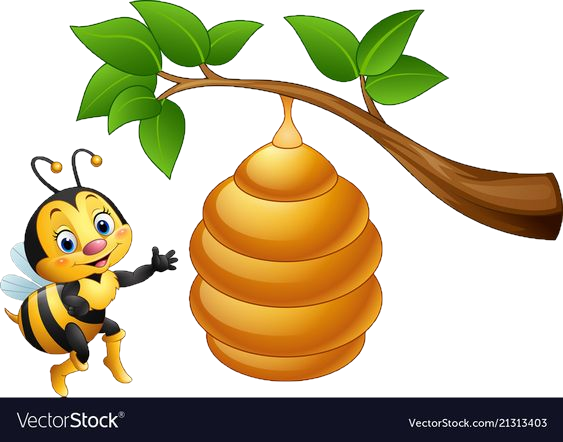 TOÁN
TOÁN
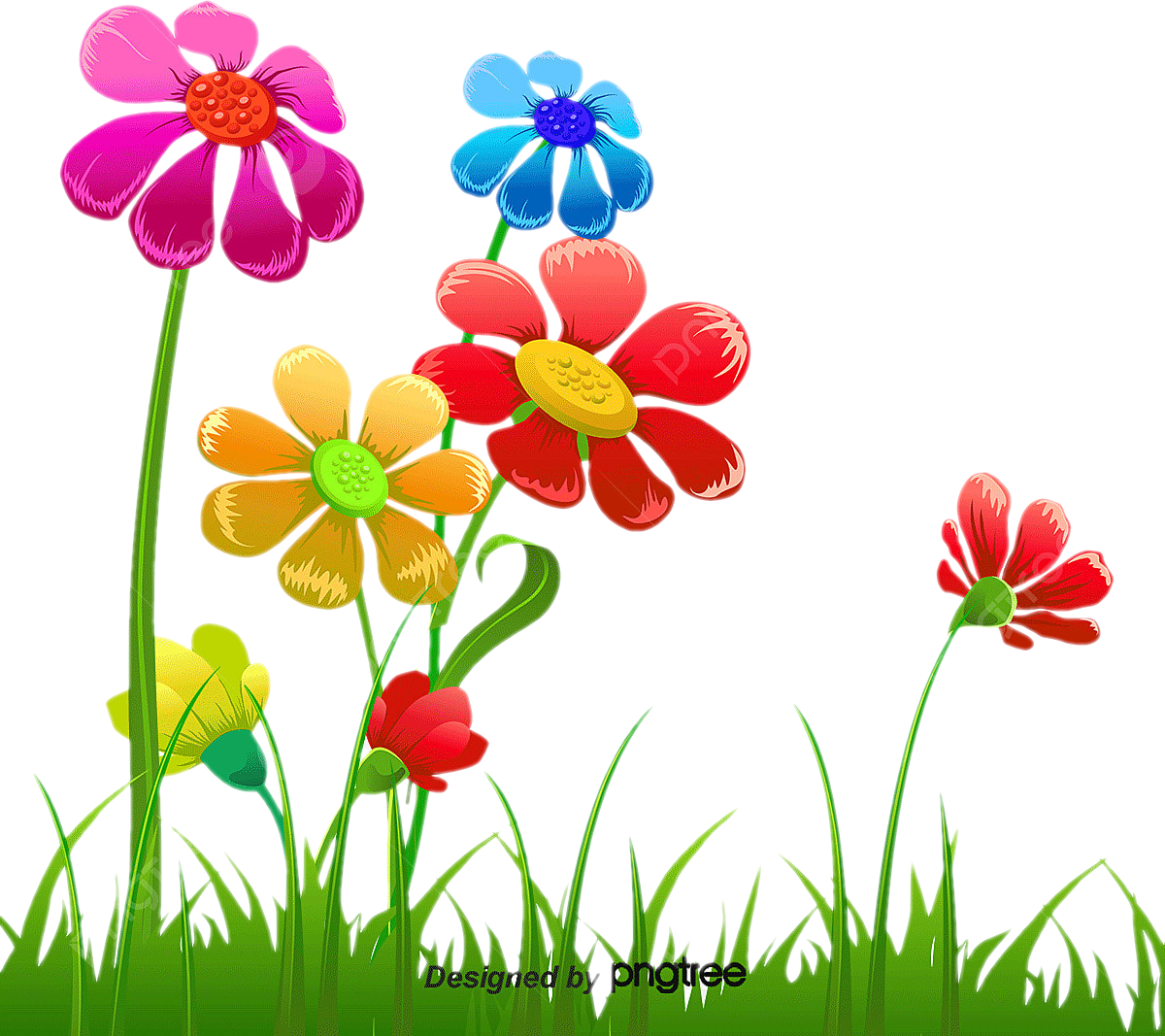 Bài 27 – Tiết 2
SO SÁNH VÀ XẾP THỨ TỰ CÁC SỐ TỰ NHIÊN
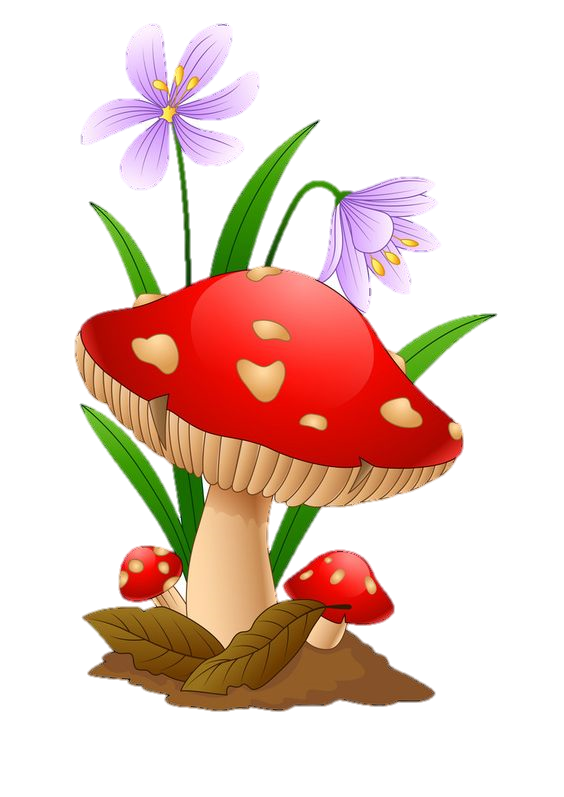 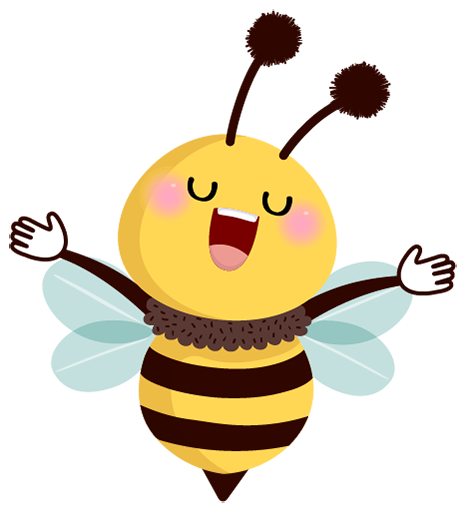 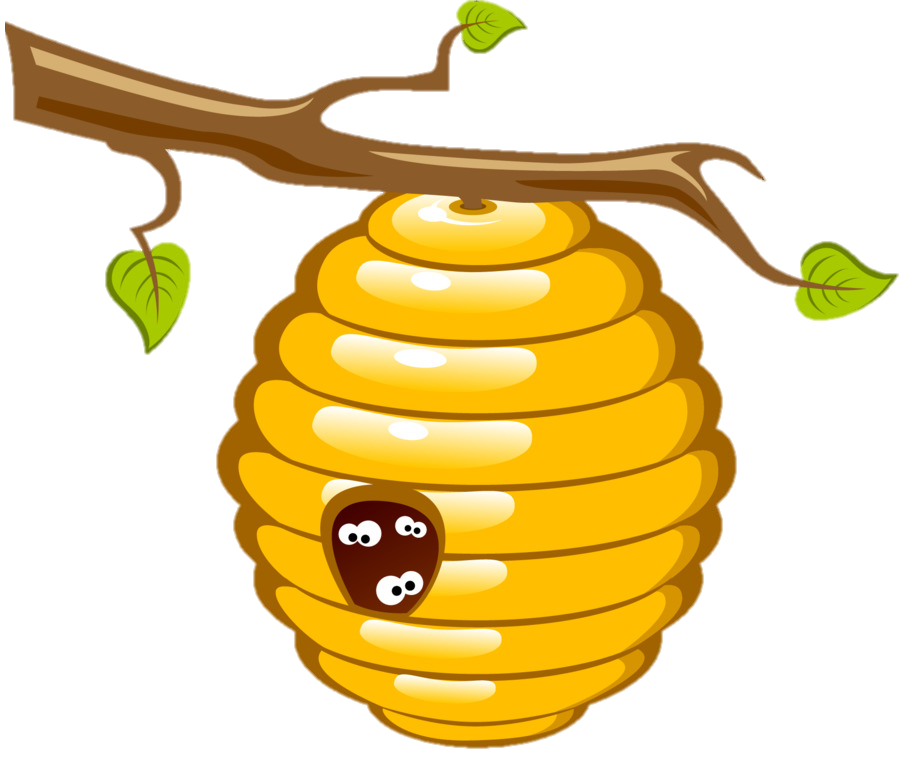 Khởi động
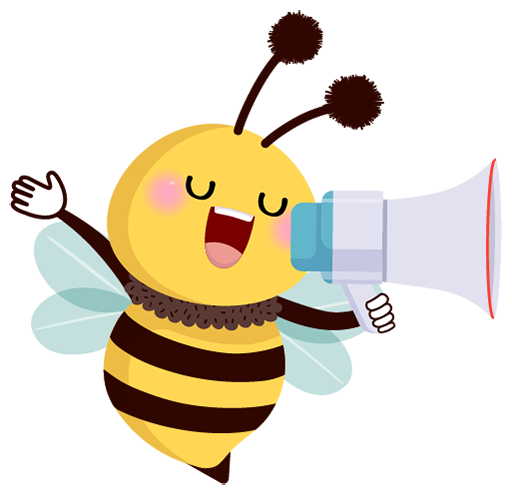 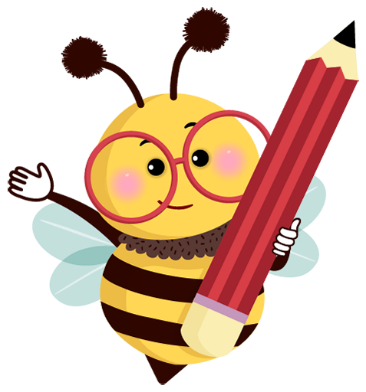 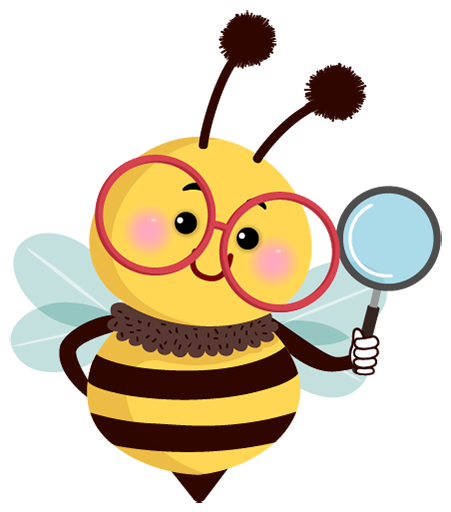 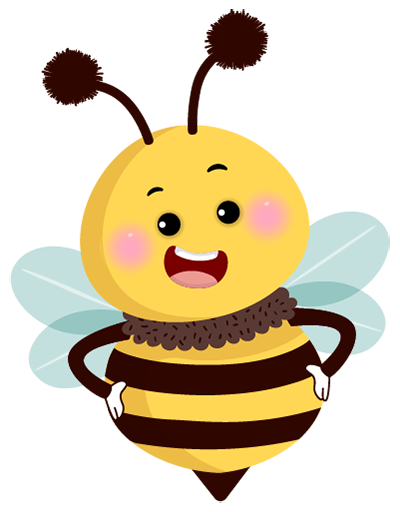 Khởi động
Khởi động
164 318
146 318
318 164
381 164
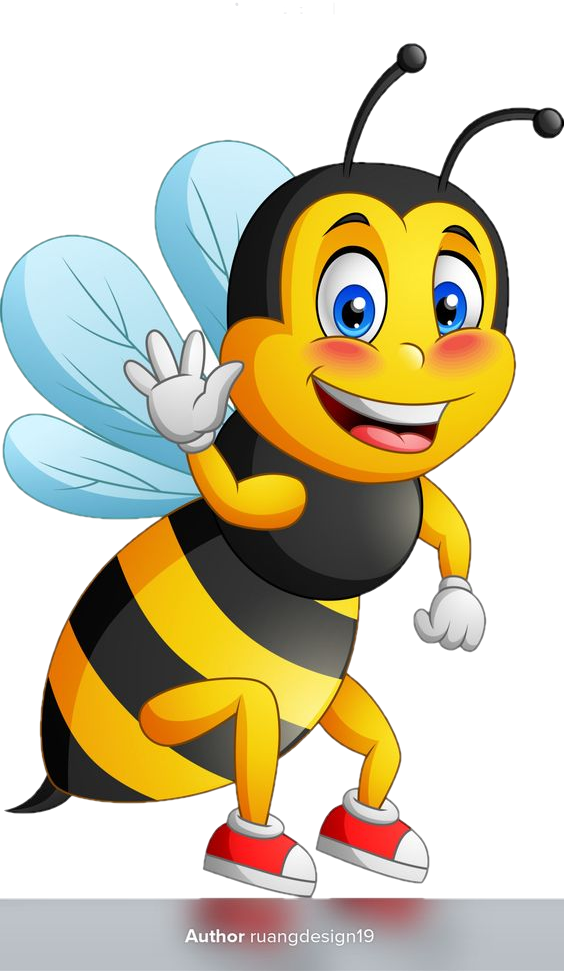 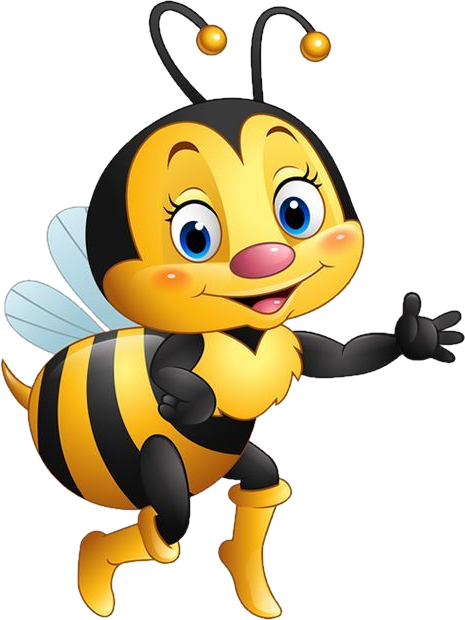 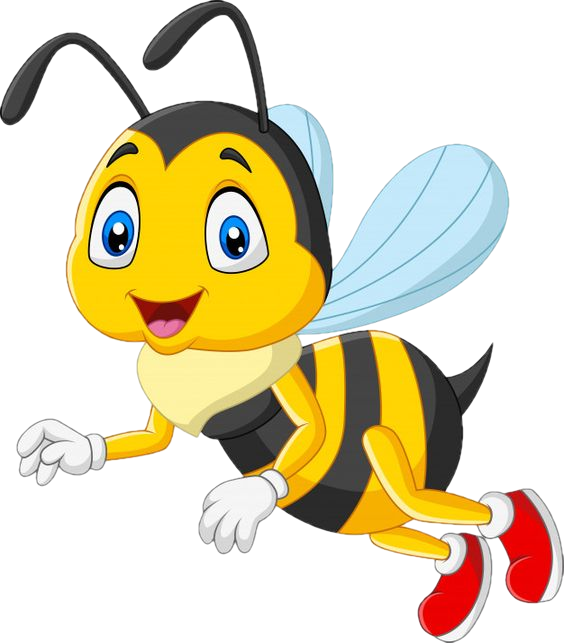 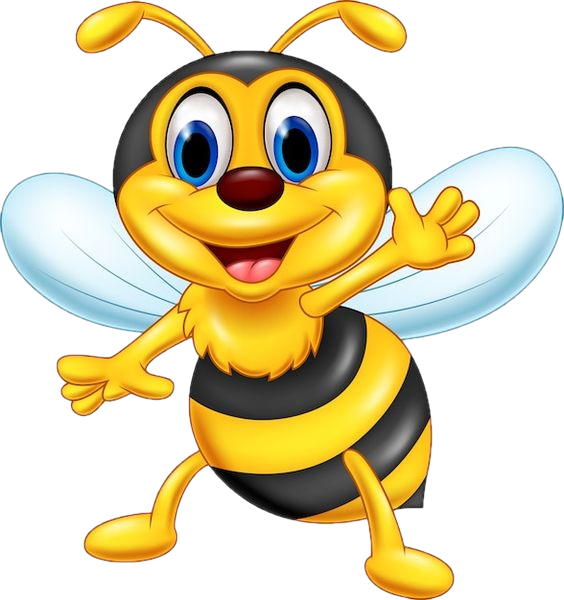 Các chú ong đã chăm chỉ làm việc trong tuần này, những con số ở trên đầu mỗi chú ong là sản lượng đã kiếm được. Các chú ong đang tranh cãi xem thứ tự xếp hạng cao thấp. Các bạn học sinh hãy giúp ong sắp xếp các số trên theo thứ tự từ lớn đến bé nha.
Nguyễn Thị Thành Tin
164 318
146 318
318 164
381 164
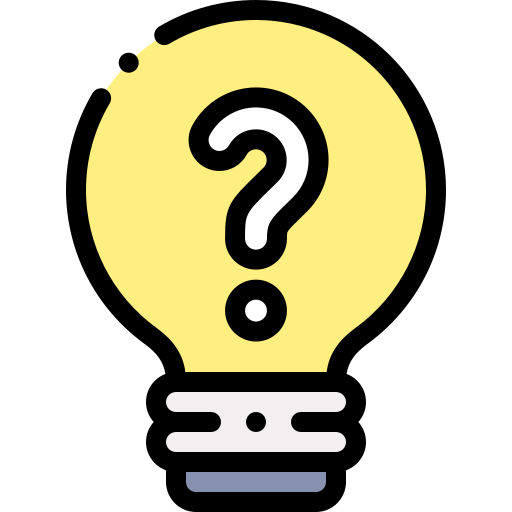 Sắp xếp các số theo thứ tự từ lớn đến bé.
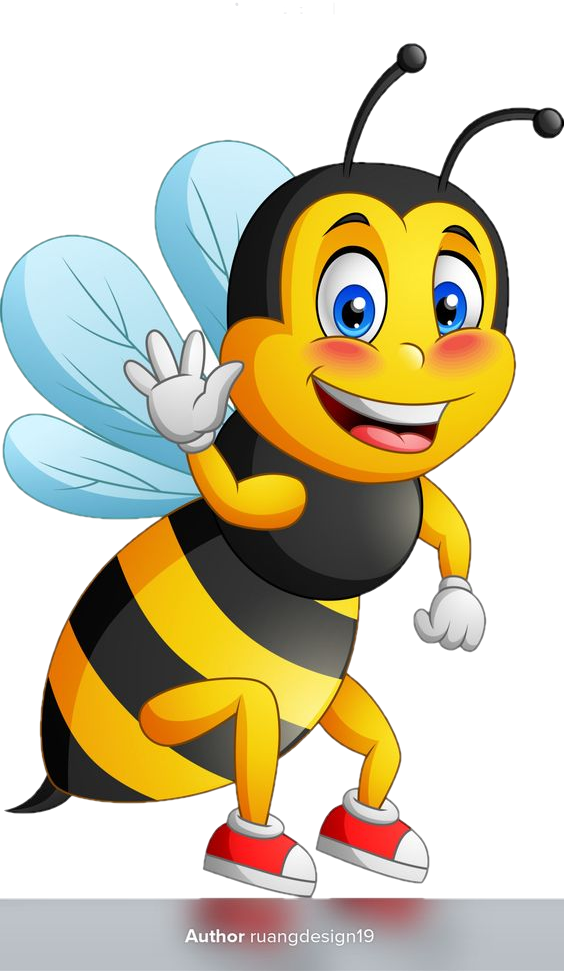 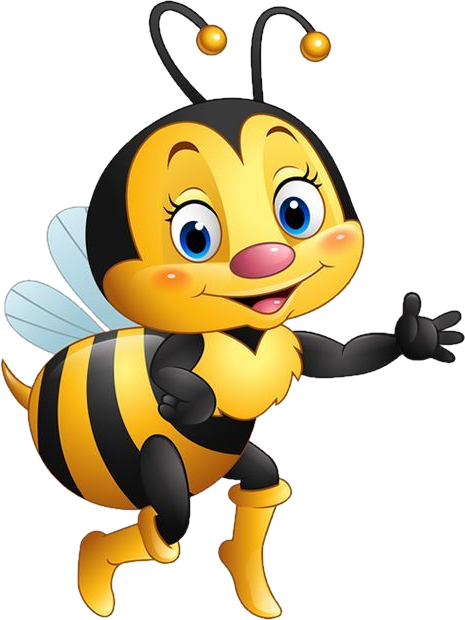 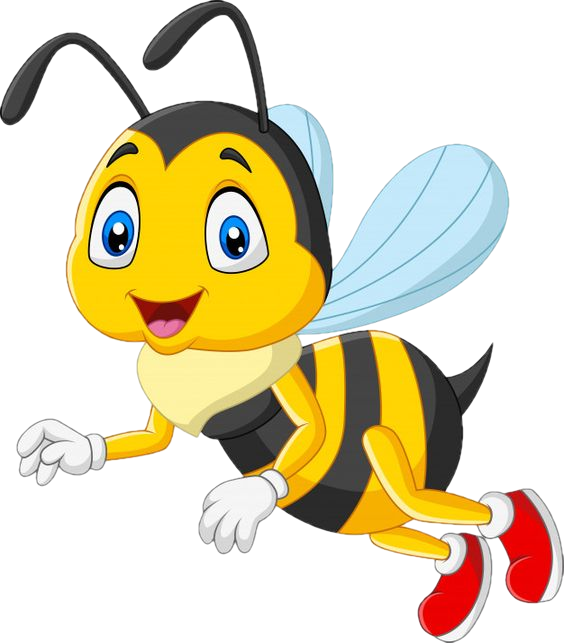 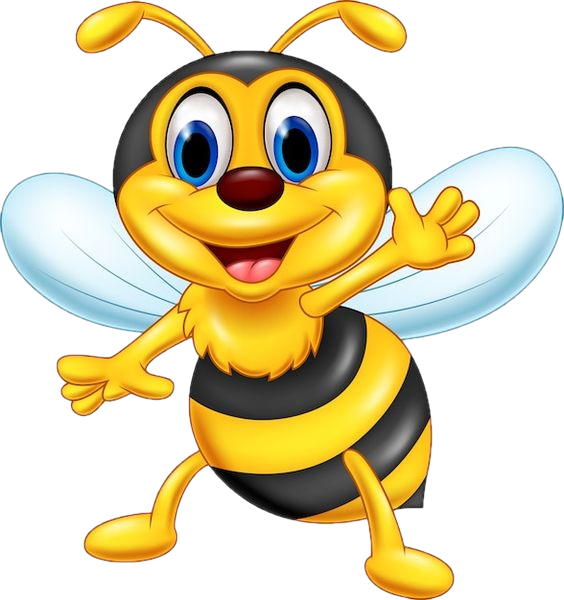 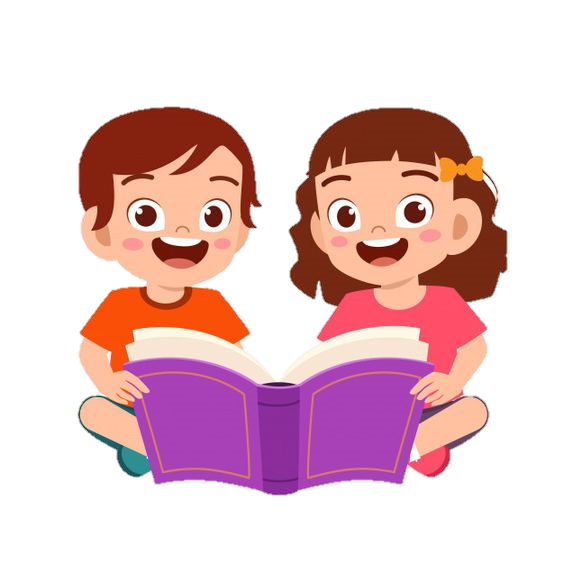 THẢO LUẬN NHÓM ĐÔI
164 318
146 318
318 164
381 164
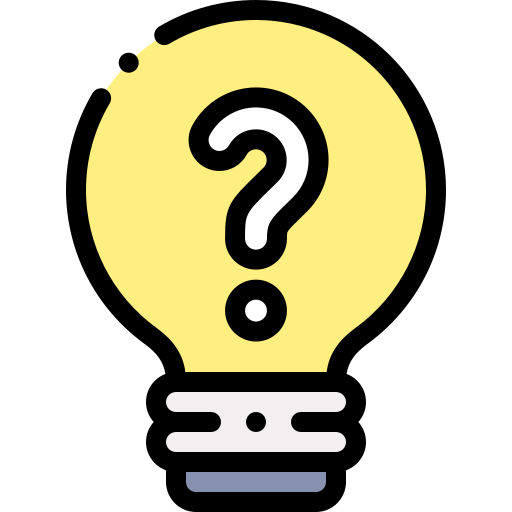 Sắp xếp các số theo thứ tự từ lớn đến bé.
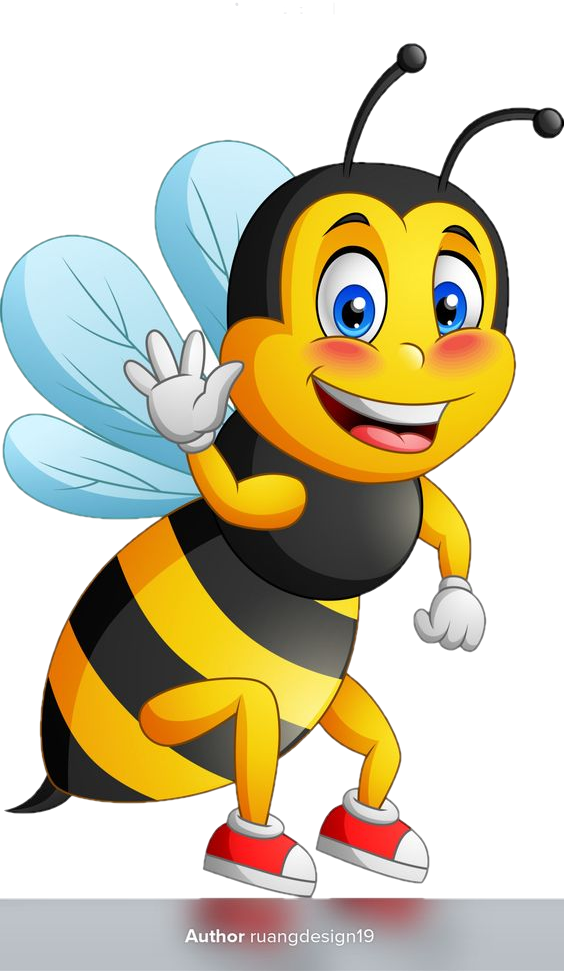 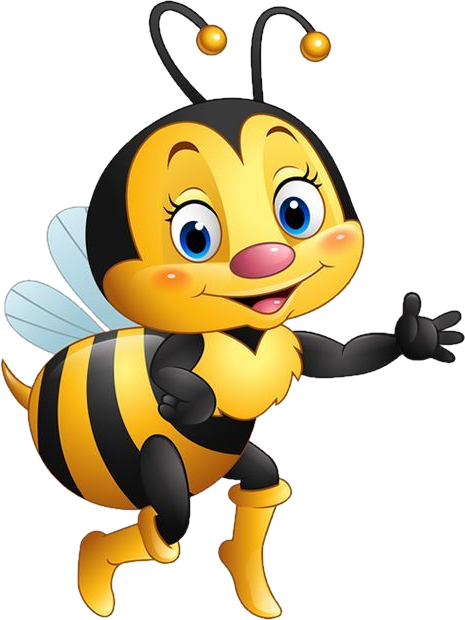 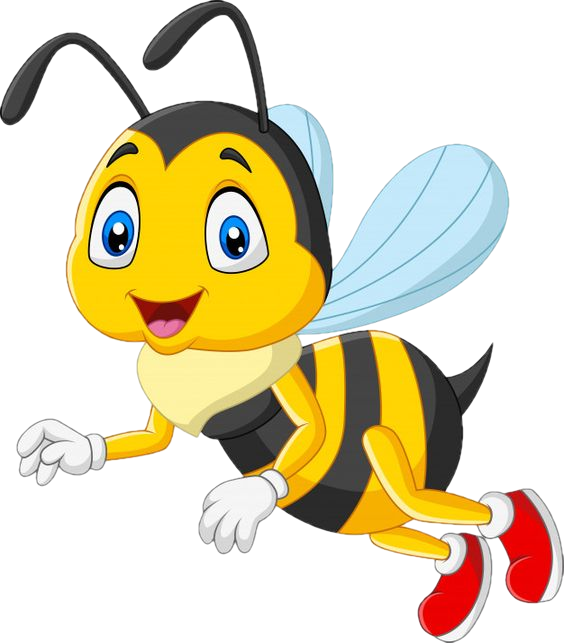 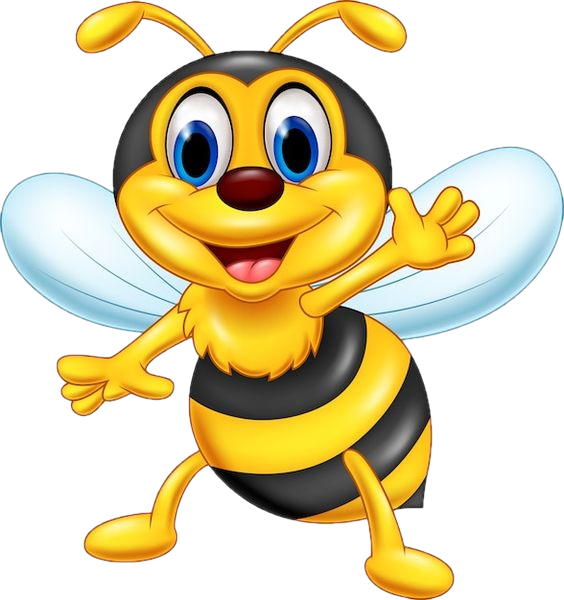 4
3
1
2
Sắp xếp các số theo thứ tự từ 
lớn đến bé là:
164 318
146 318
318 164
381 164
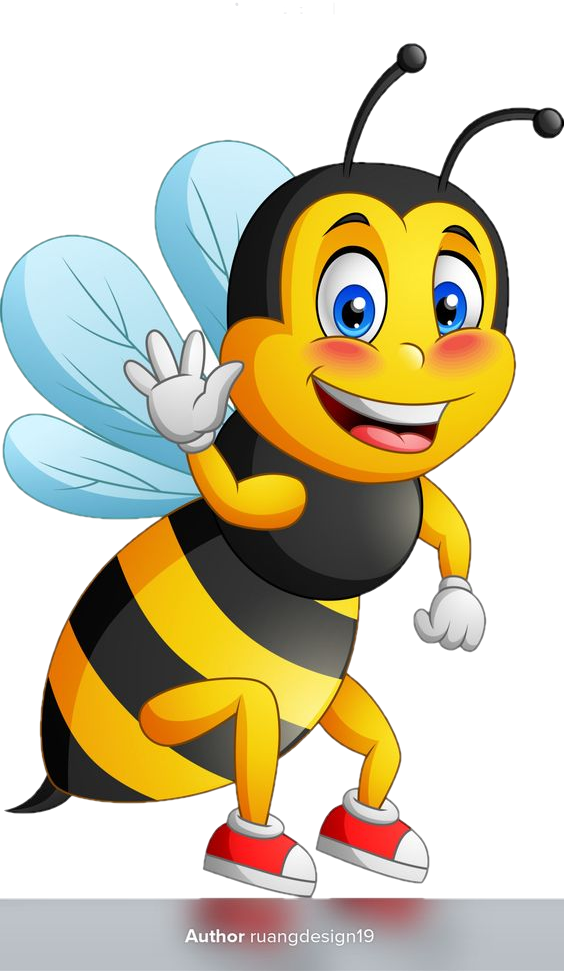 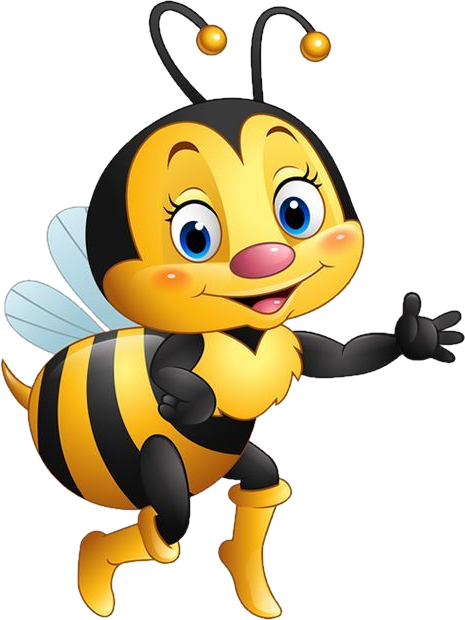 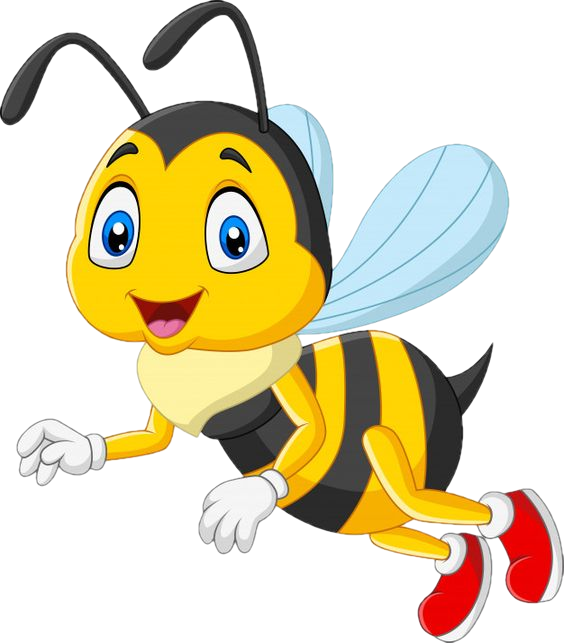 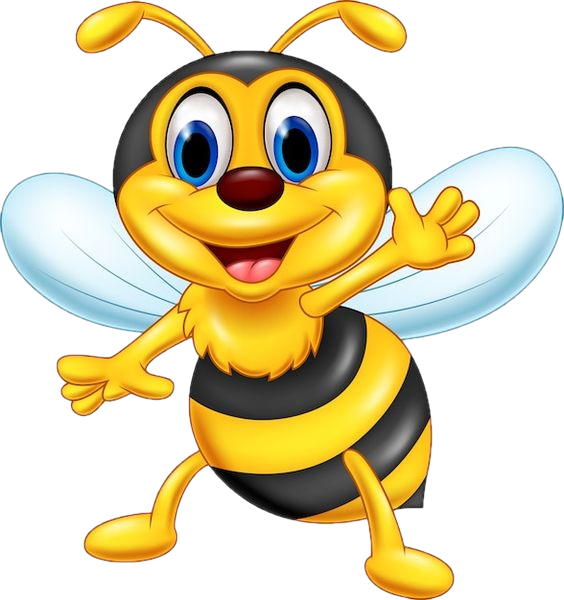 Giải thích
6  4  3  1  8

4  6  3  1  8

3   1  8  1  6  4

3   8  1  1  6  4
- Các số có sáu chữ số  So sánh từng cặp chữ số ở cùng hàng
- Tìm số lớn nhất.
- Tìm số bé nhất.
- Trong hai số còn lại tìm số lớn hơn.
164 318
146 318
318 164
381 164
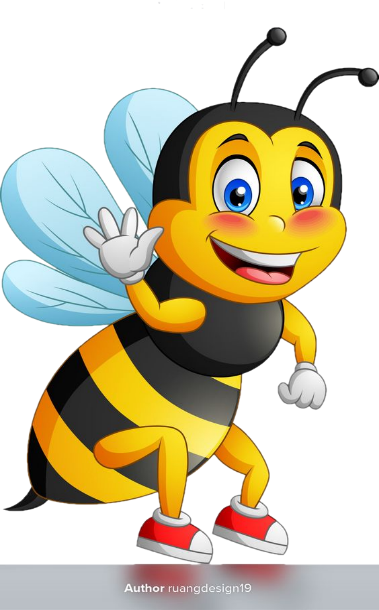 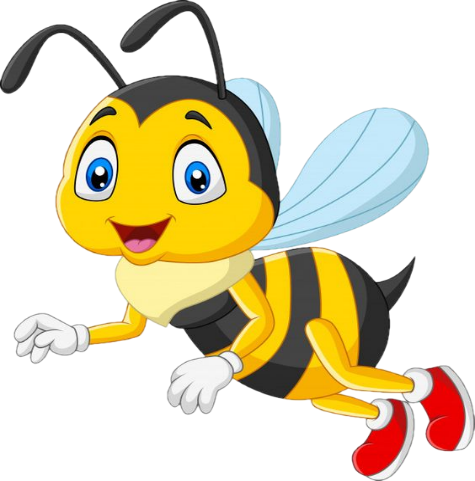 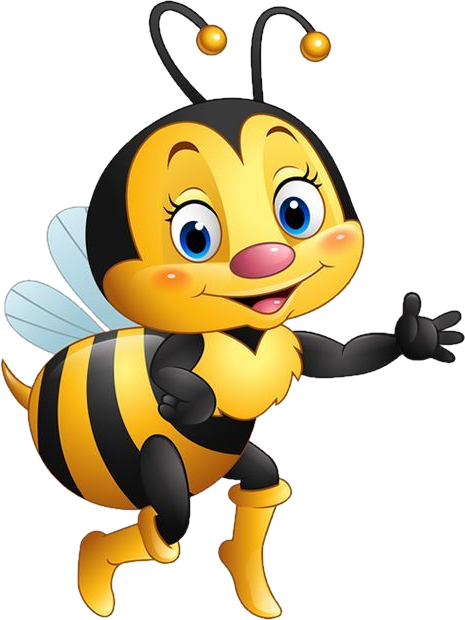 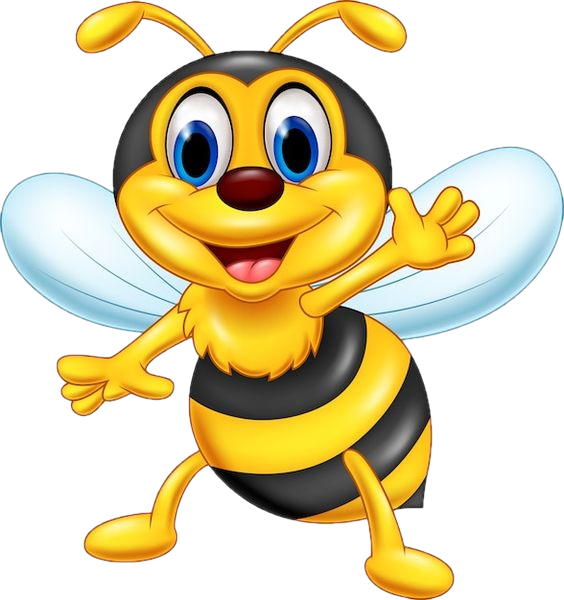 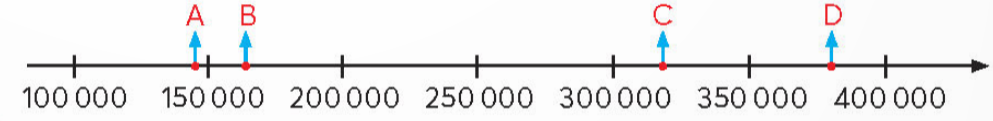 Vừa rồi, các bạn đã giúp các chú ong sắp xếp theo sản lượng từ lớn đến bé. Bây giờ, các bạn hãy giúp ong tìm vị trí của mình bằng cách nối các số vào các vị trí A, B, C, D ở trên trục tia số nhé.
Lưu ý: Trên tia số, các số được xếp theo thứ tự từ bé đến lớn.
164 318
146 318
318 164
381 164
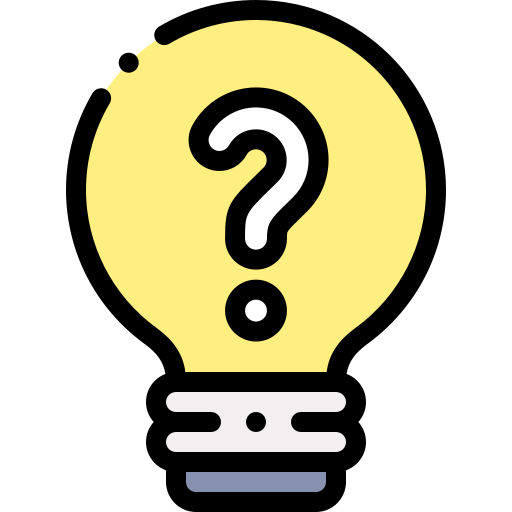 Nối các số vào vị trí trên tia số.
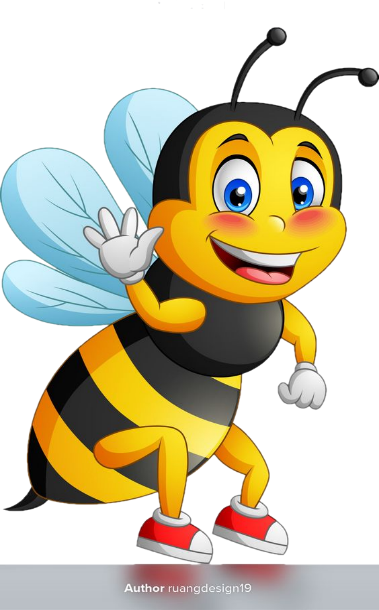 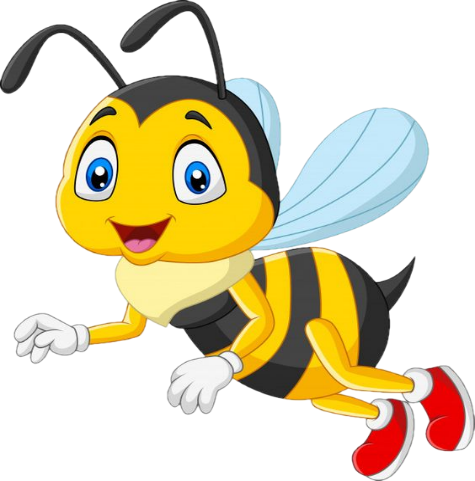 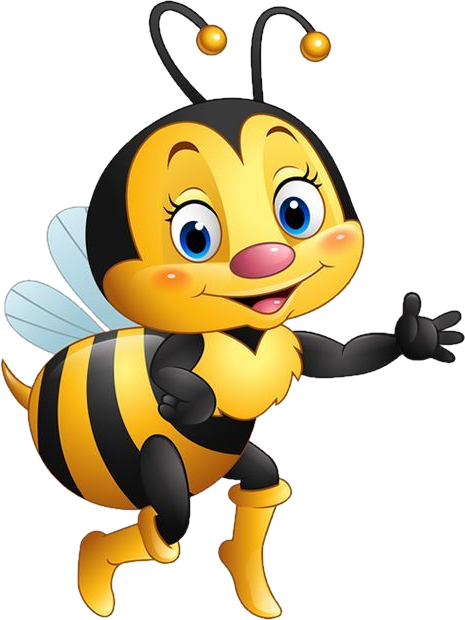 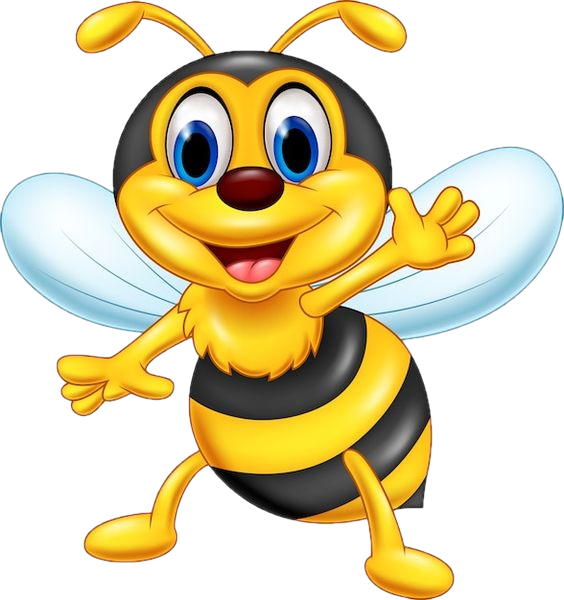 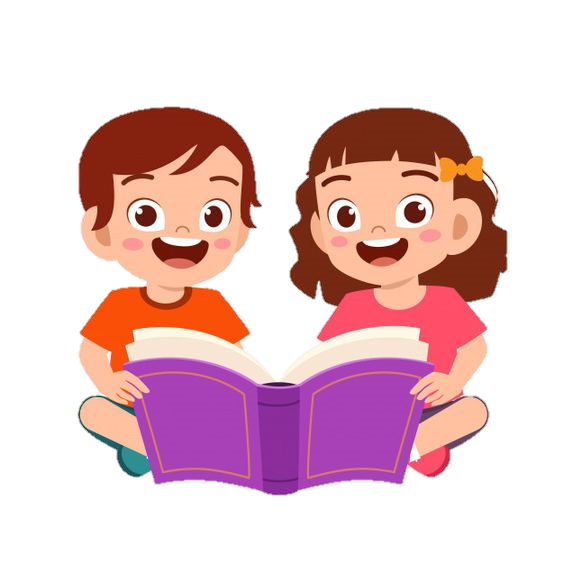 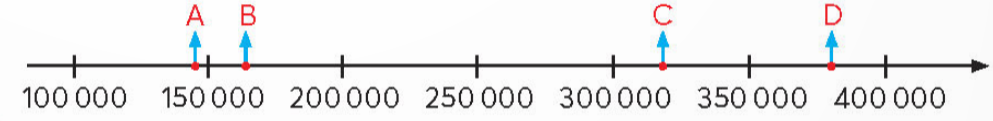 THẢO LUẬN NHÓM ĐÔI
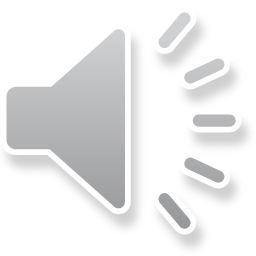 164 318
146 318
318 164
381 164
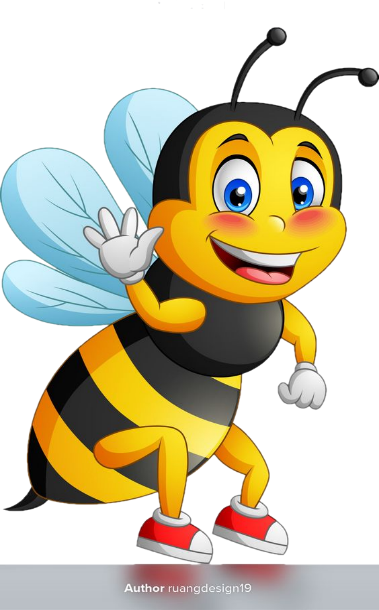 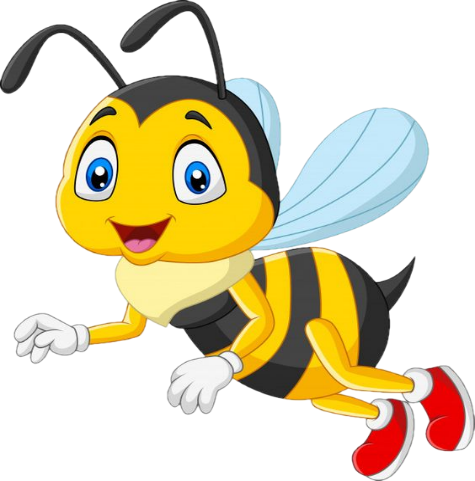 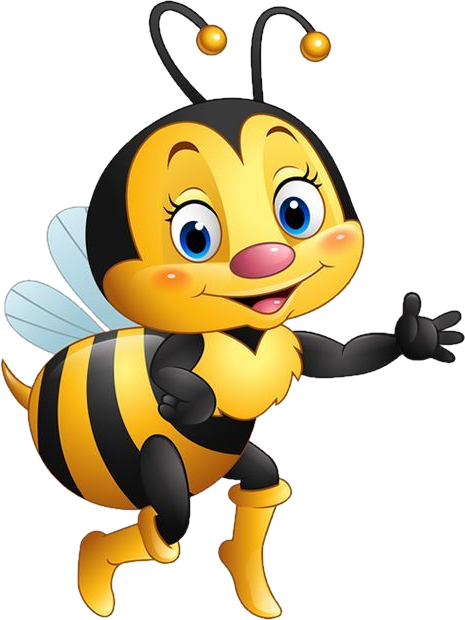 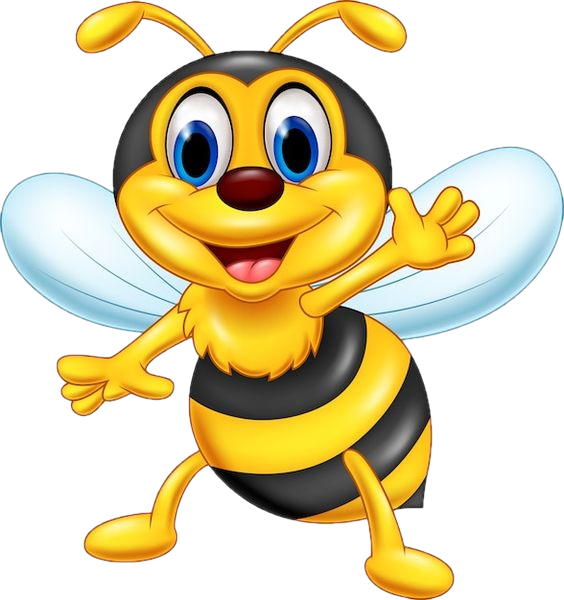 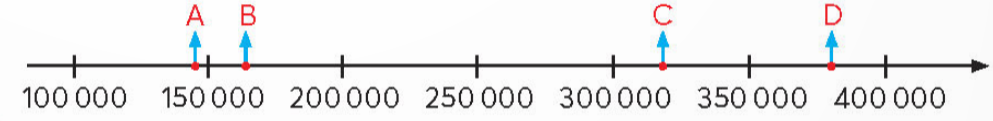 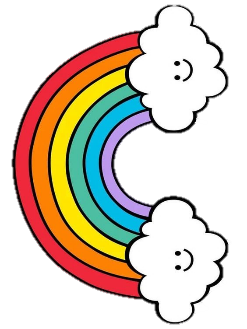 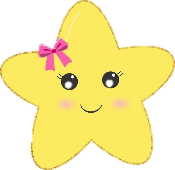 Đây cũng chính là bài tập 2 trong SGK trang 64, các bạn thực hiện bài tập 2 vào vở.
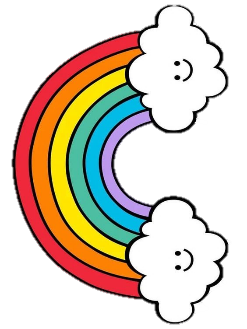 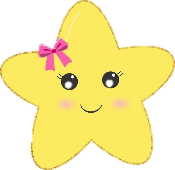 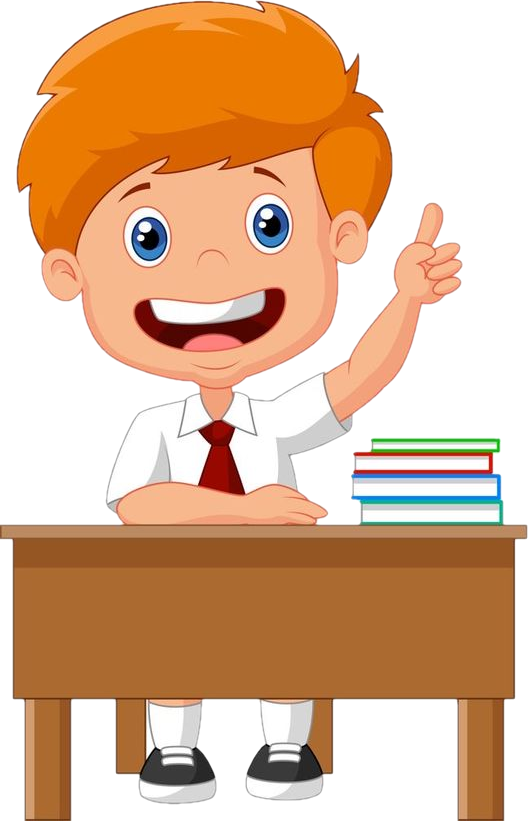 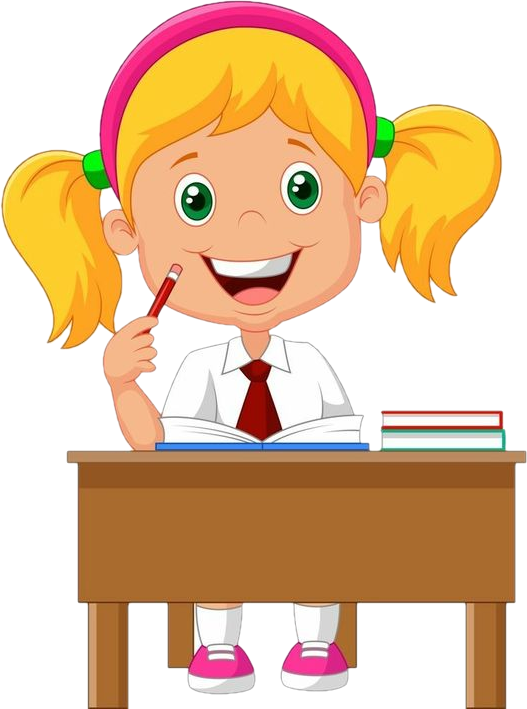 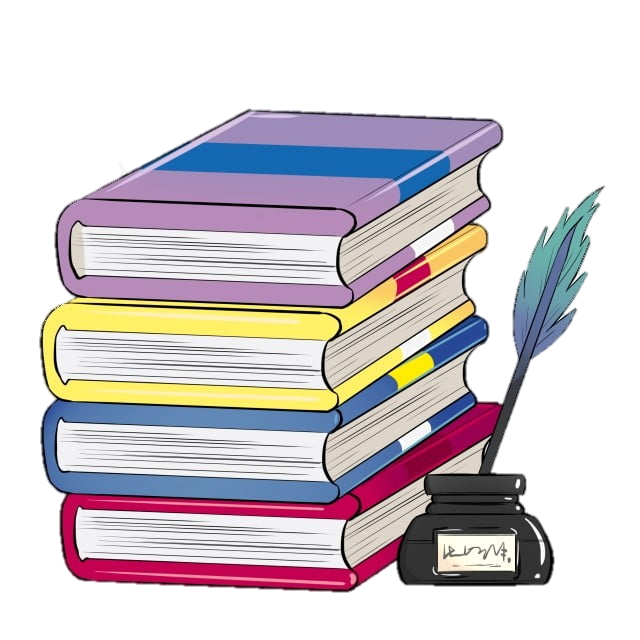 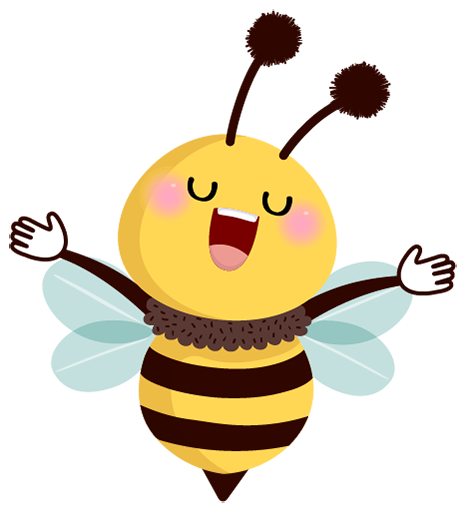 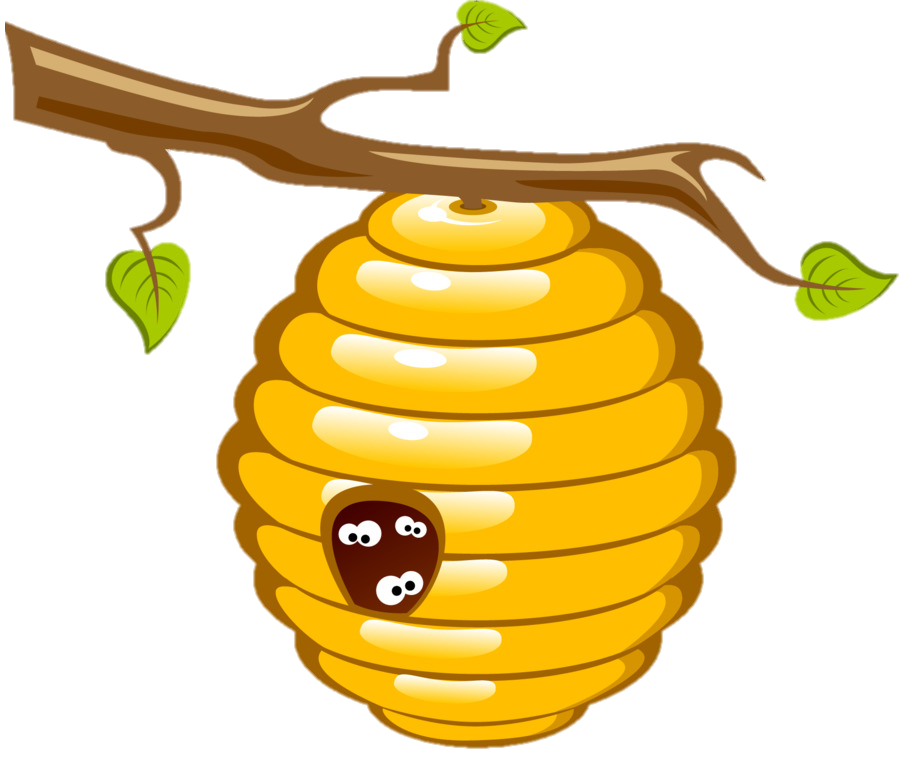 Luyện tập
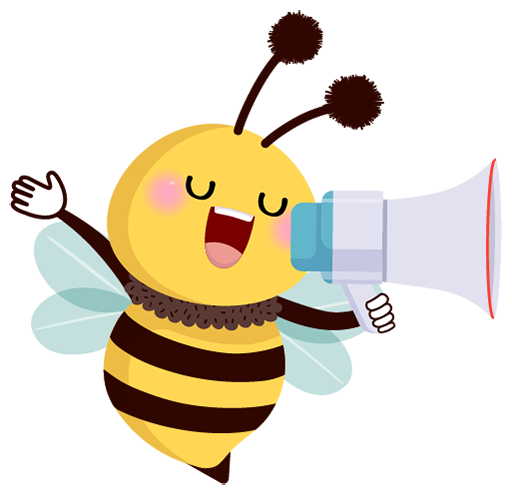 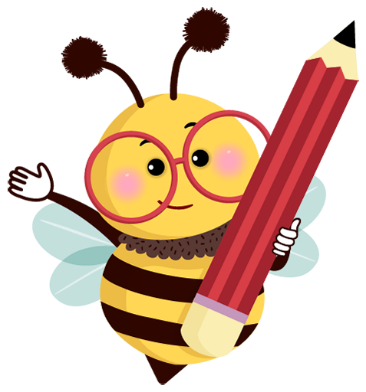 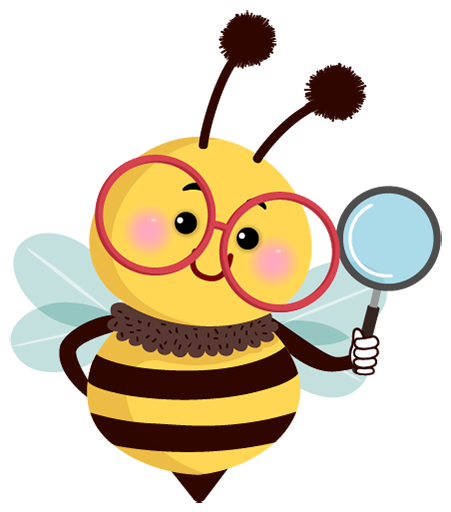 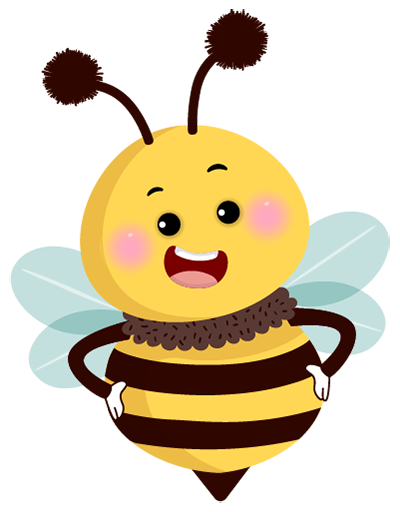 Luyện tập
Luyện tập
1
Thay ? bằng chữ số thích hợp.
a) 417 184 213 > 4?7 184 213
88 743 441 < ?7 640 397
b) 2 860 117 = 2 ?00 000 + 60 117
15 000 899 > 15 000 000 + ?00
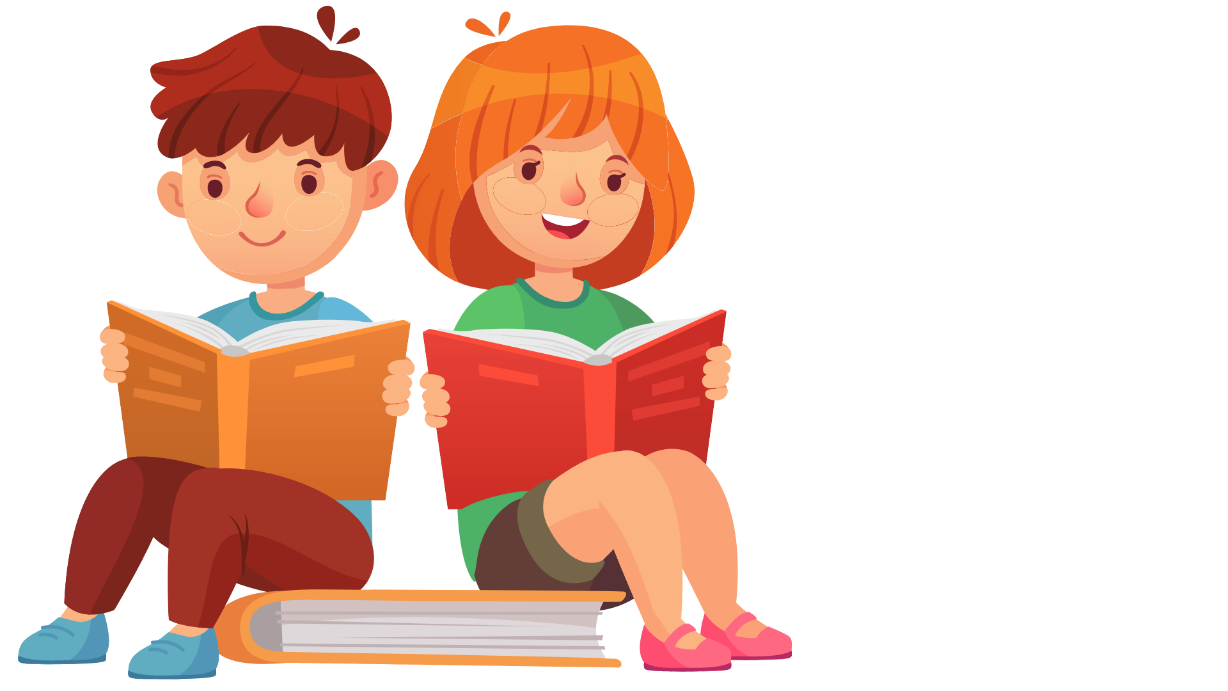 ĐỌC YÊU CẦU ĐỀ BÀI
1
Thay ? bằng chữ số thích hợp.
a) 417 184 213 > 4?7 184 213
88 743 441 < ?7 640 397
b) 2 860 117 = 2 ?00 000 + 60 117
15 000 899 > 15 000 000 + ?00
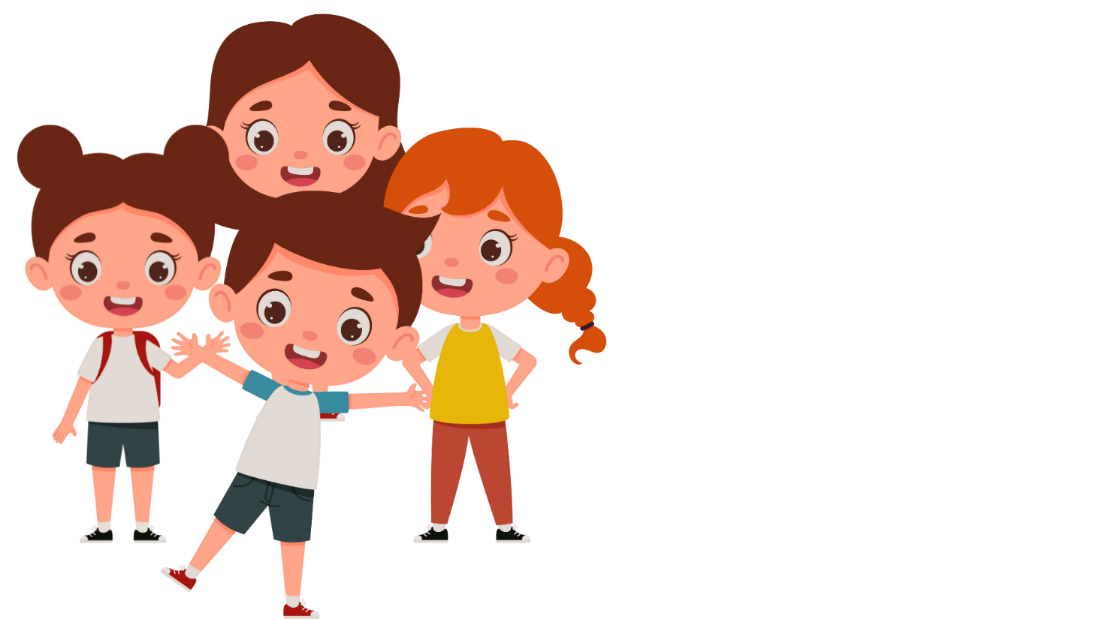 THỰC HIỆN NHÓM BỐN
Tìm hiểu bài
Nhận xét
Thảo luận
1
Thay ? bằng chữ số thích hợp.
a) 417 184 213 > 4?7 184 213
Ta thay dấu ? bằng chữ số 0 vì 0 < 1
417 184 213 > 407 184 213
1
Thay ? bằng chữ số thích hợp.
88 743 441 < ?7 640 397
Ta thay dấu ? bằng chữ số 9 vì 8 < 9
88 743 441 < 97 640 397
1
Thay ? bằng chữ số thích hợp.
b) 2 860 117 = 2 ?00 000 + 60 117
Ta thay dấu ? bằng chữ số 8, thực hiện phép tính cộng:  
2 800 000 + 60 117 = 2 860 117
2 860 117 = 2 800 000 + 60 117
1
Thay ? bằng chữ số thích hợp.
15 000 899 > 15 000 000 + ?00
Ta thay dấu ? bằng chữ số 8, thực hiện phép tính cộng:  
15 000 000 + 800 = 15 000 800
15 000 899 > 15 000 000 + 800
2
Làm tròn số đến hàng trăm nghìn.
a) Làm tròn số 647 951 đến hàng trăm nghìn thì được số .?.
b) Làm tròn số 1 253 840 đến hàng trăm nghìn thì được số .?.
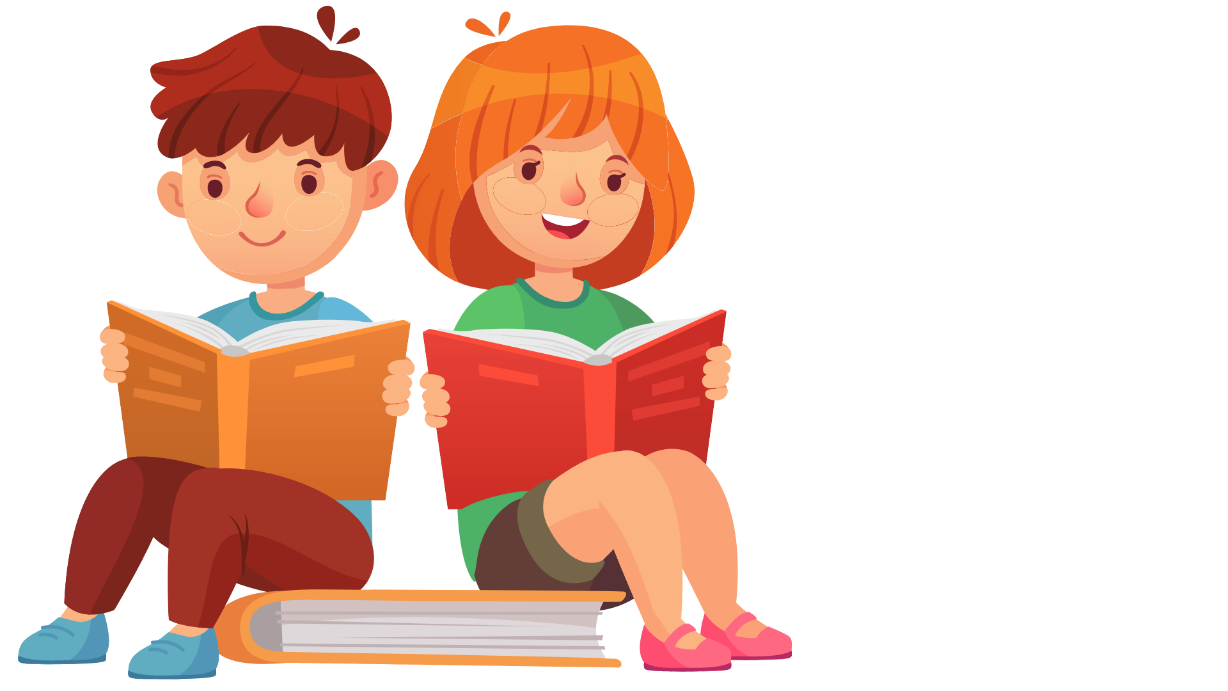 ĐỌC YÊU CẦU ĐỀ BÀI
708 342; 714 634; 721 915; 736 408; 744 053
Làm tròn số đến hàng trăm nghìn
750 621;
764 200;
773 452;
786 343;
798 490
TÌM HIỂU VÍ DỤ
TÌM HIỂU VÍ DỤ
700 000
800 000
2
Làm tròn số đến hàng trăm nghìn.
a) Làm tròn số 647 951 đến hàng trăm nghìn thì được số .?.
b) Làm tròn số 1 253 840 đến hàng trăm nghìn thì được số .?.
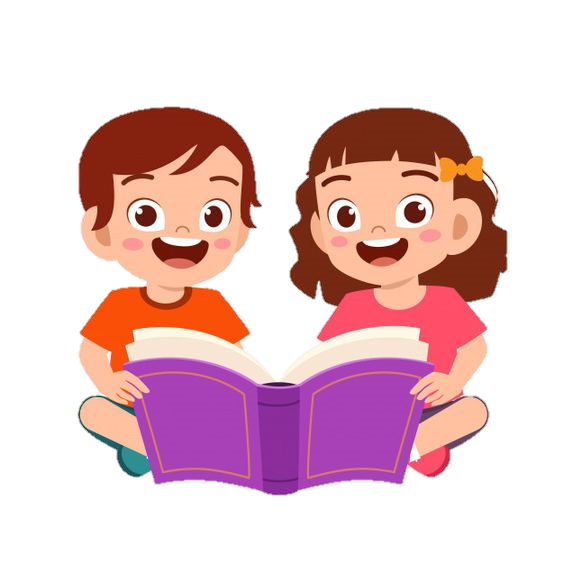 THẢO LUẬN NHÓM ĐÔI
Thực hiện
Trình bày
Giải thích
2
Làm tròn số đến hàng trăm nghìn.
a) Làm tròn số 647 951 đến hàng trăm nghìn thì được số .?.
600 000
b) Làm tròn số 1 253 840 đến hàng trăm nghìn thì được số .?.
1 300 000
Ngày 1 tháng 4 năm 2019, Nhà nước đã thực hiện tổng điều tra dân số trên toàn lãnh thổ Việt Nam.
	Số liệu về số dân của một số tỉnh vùng Tây Bắc được thể hiện trong biểu đồ trên.
3
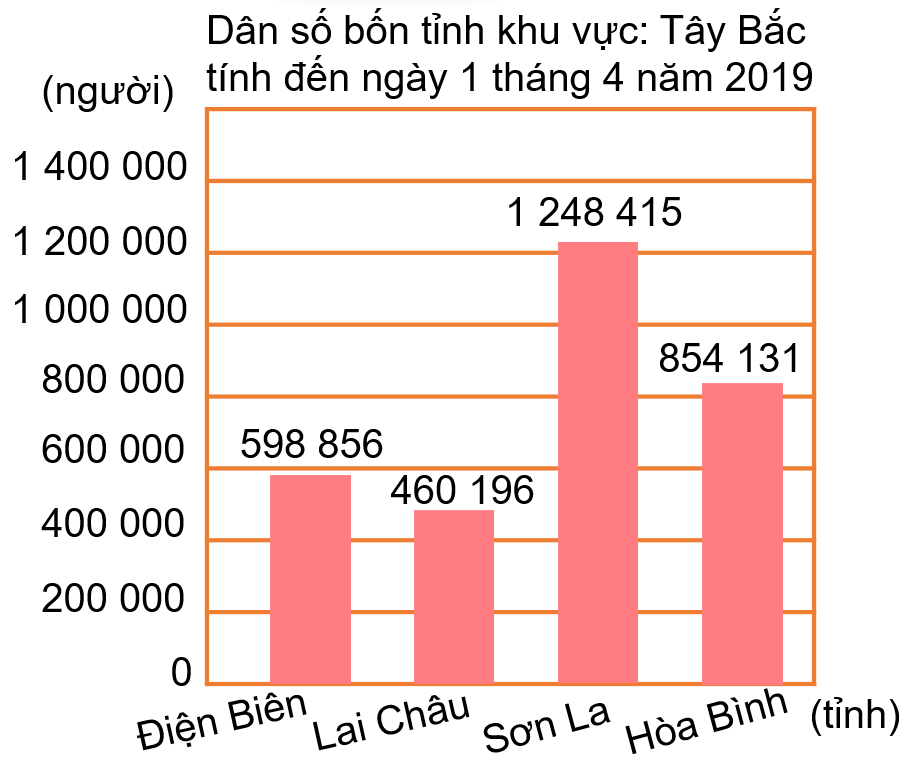 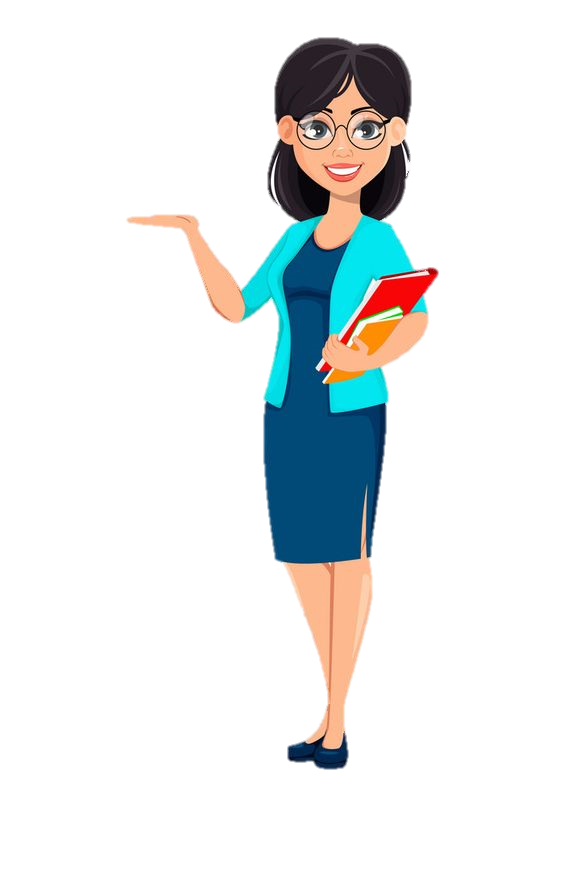 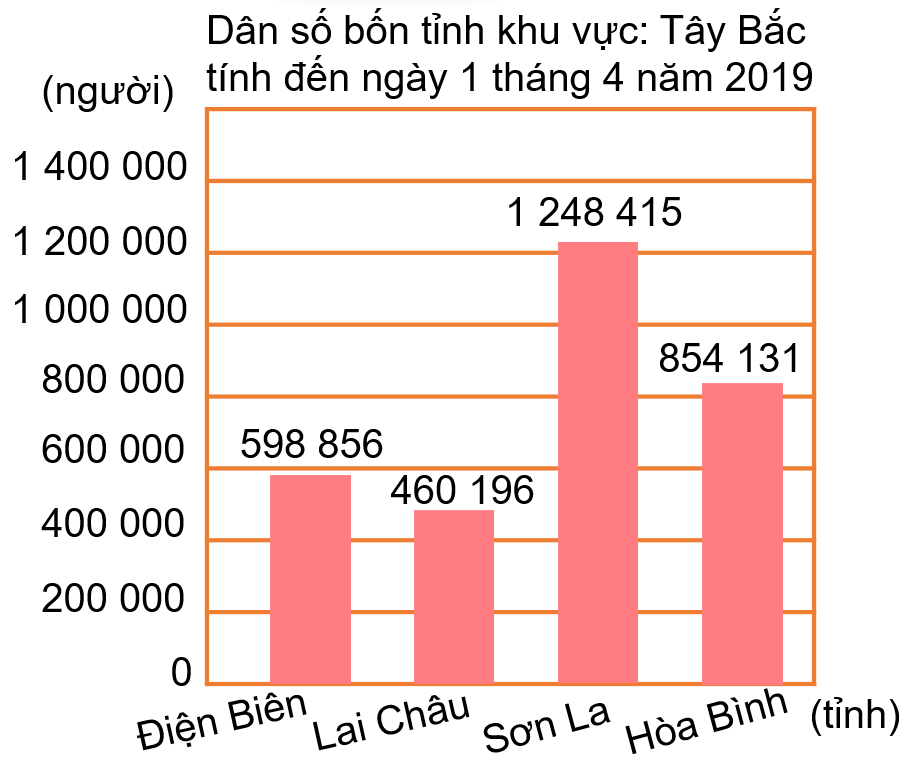 Thu thập
Phân loại
Kiểm đếm
Dân số bốn tỉnh khu vực: Tây Bắc tính đến ngày 1 tháng 4 năm 2019
Biểu đồ này nói về điều gì?
(người)
1 400 000
1 248 415
1 200 000
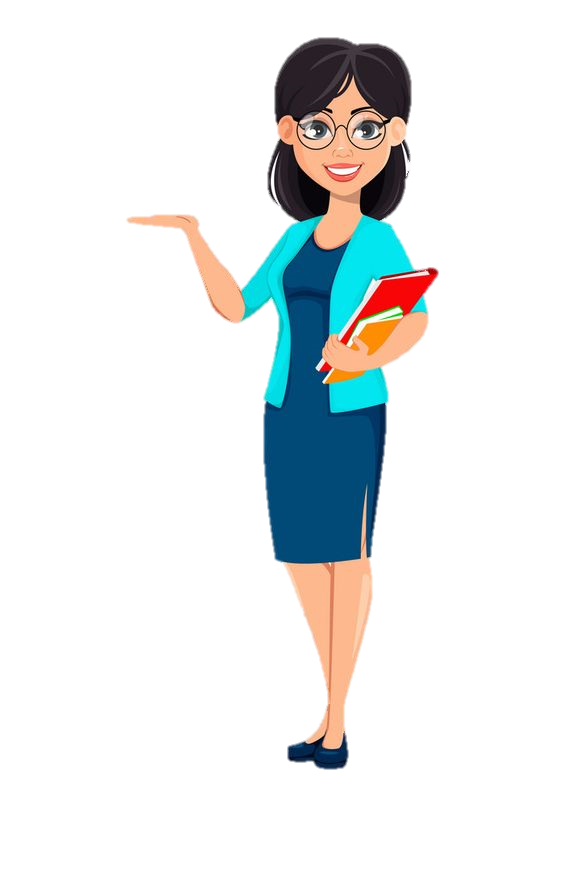 1 000 000
854 131
800 000
598 856
600 000
460 196
400 000
200 000
0
Hòa Bình
Sơn La
Lai Châu
(tỉnh)
Điện Biên
Dân số bốn tỉnh khu vực: Tây Bắc tính đến ngày 1 tháng 4 năm 2019
(người)
Hàng ngang bên dưới cho biết gì?
1 400 000
1 248 415
1 200 000
Cột bên trái chỉ gì?
1 000 000
854 131
800 000
598 856
600 000
460 196
Một cột thể hiện điều gì?
400 000
200 000
0
Lai Châu
(tỉnh)
Điện Biên
Sơn La
Hòa Bình
Số dân của một tỉnh
Quan sát biểu đồ, thực hiện các yêu cầu sau:
a) Dân số của mỗi tỉnh là bao nhiêu người?
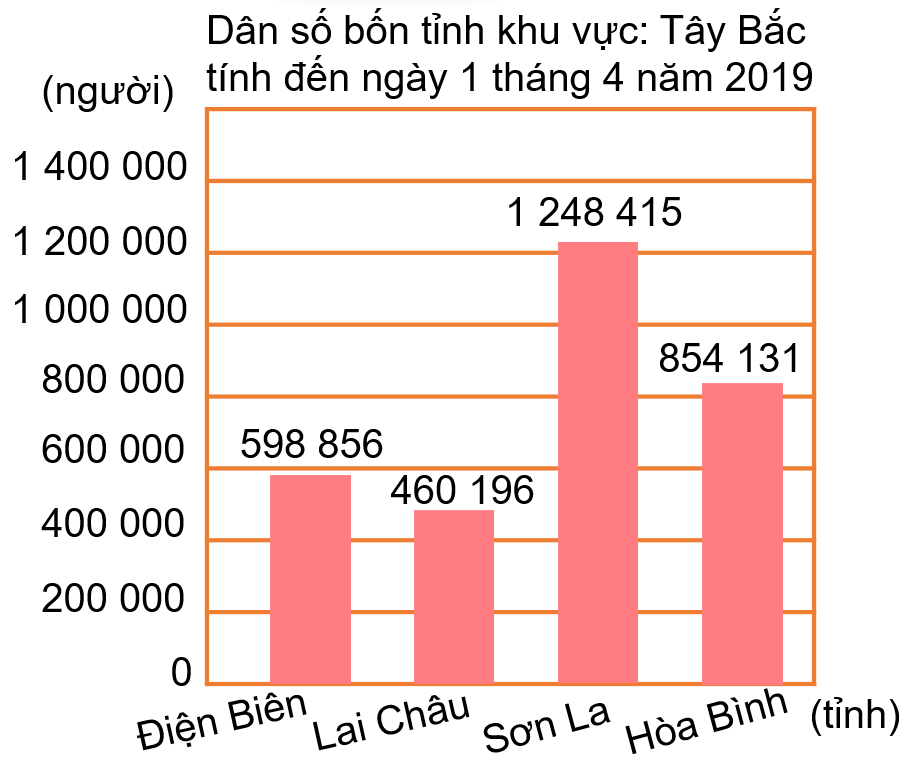 b) Sắp xếp số dân của bốn tỉnh theo thứ tự từ lớn đến bé.
c) Làm tròn dân số của tỉnh Hòa Bình đến hàng trăm nghìn.
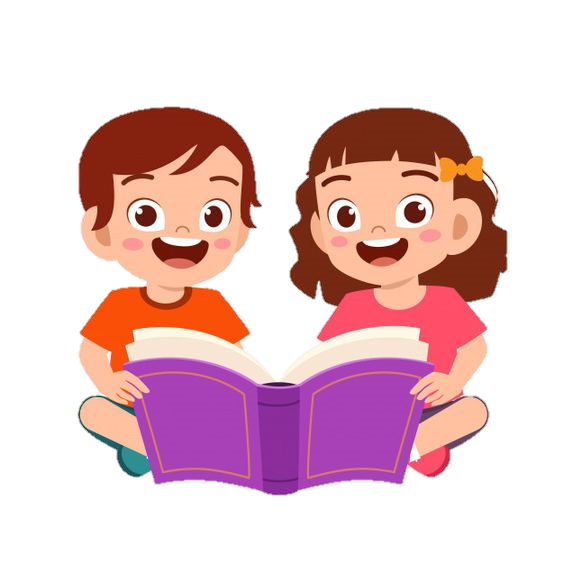 THẢO LUẬN NHÓM ĐÔI
a) Dân số của mỗi tỉnh là bao nhiêu người?
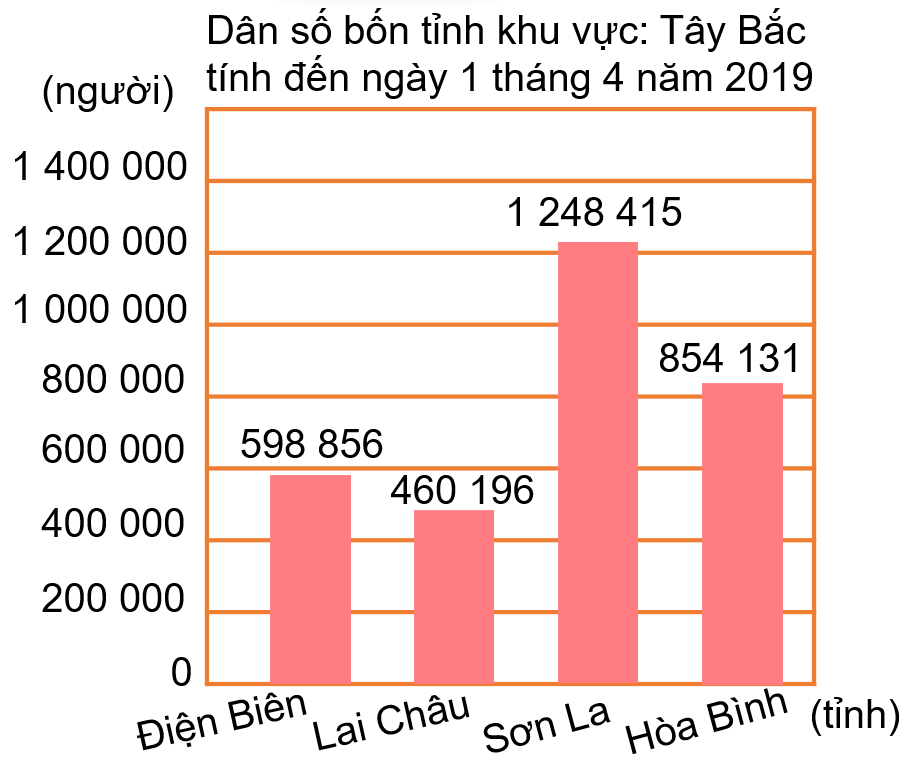 Điện Biên: 598 856 người
Lai Châu: 460 196 người
Sơn La: 1 248 415 người
Hòa Bình: 854 131 người
b) Sắp xếp số dân của bốn tỉnh theo thứ tự từ lớn đến bé.
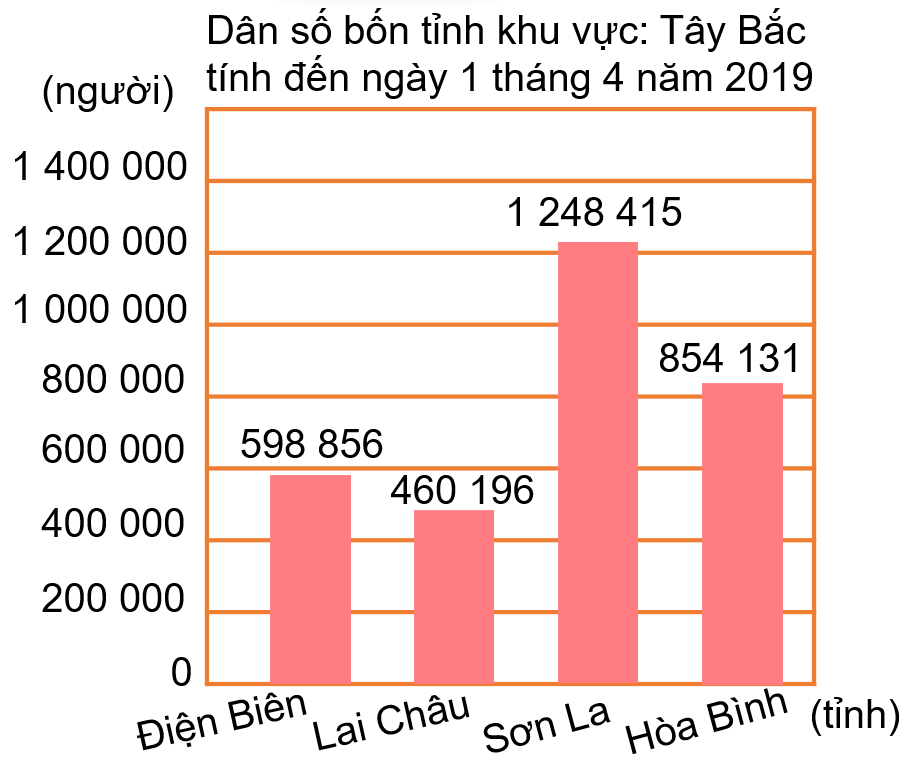 5 9 8 8 5 6

   4 6 0 1 9 6

1 2 4 8 4 1 5

   8 5 4 1 3 1
1 248 415; 854 131; 598 856; 460 196.
c) Làm tròn dân số của tỉnh Hòa Bình đến hàng trăm nghìn.
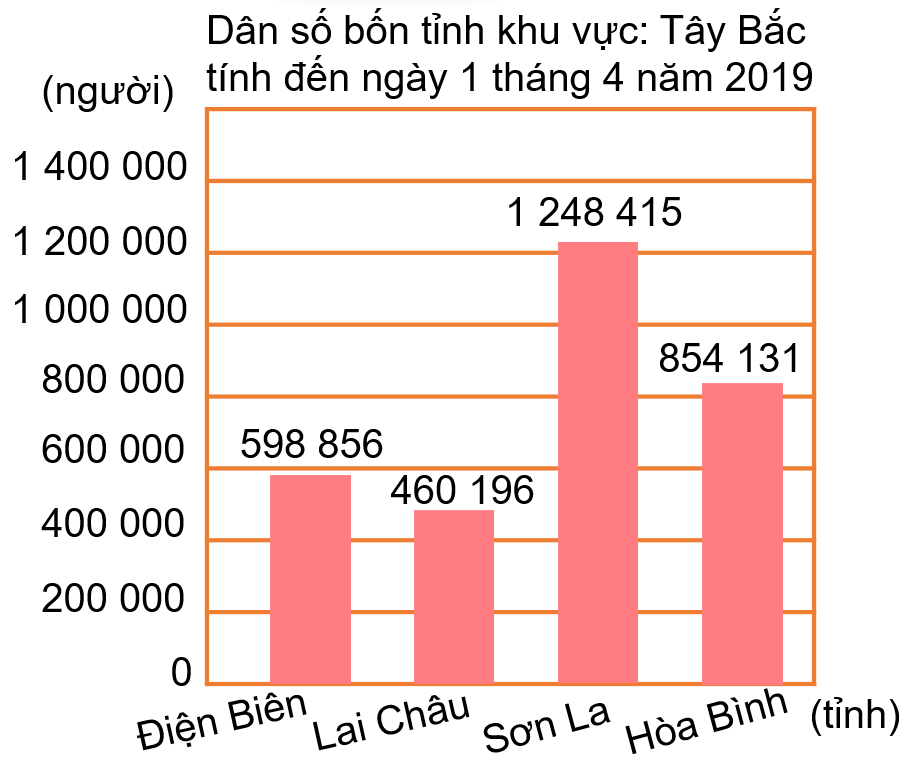 854 131
Làm tròn số đến hàng trăm nghìn
900 000
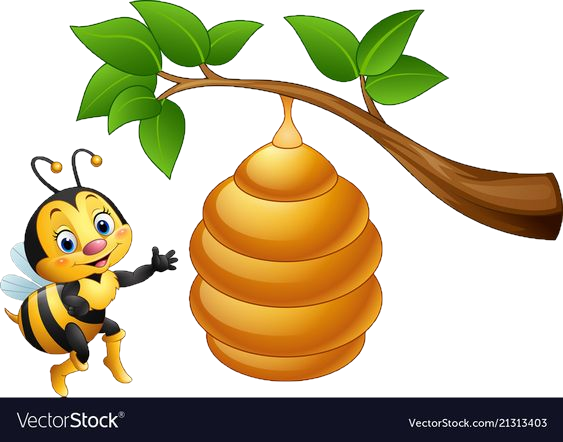 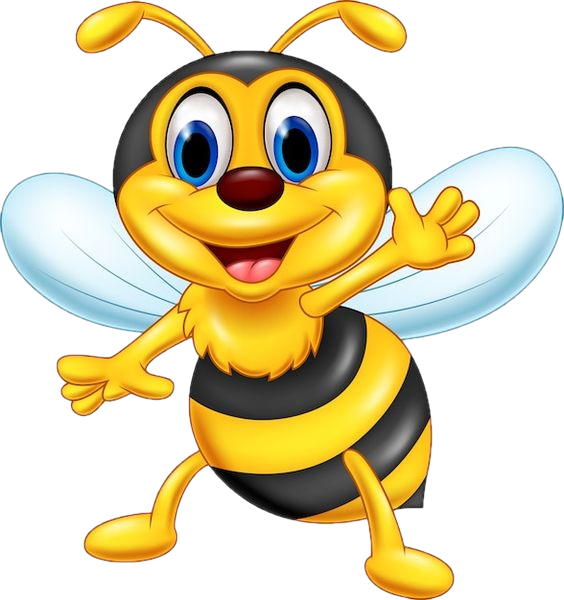 ĐẤT NƯỚC EM
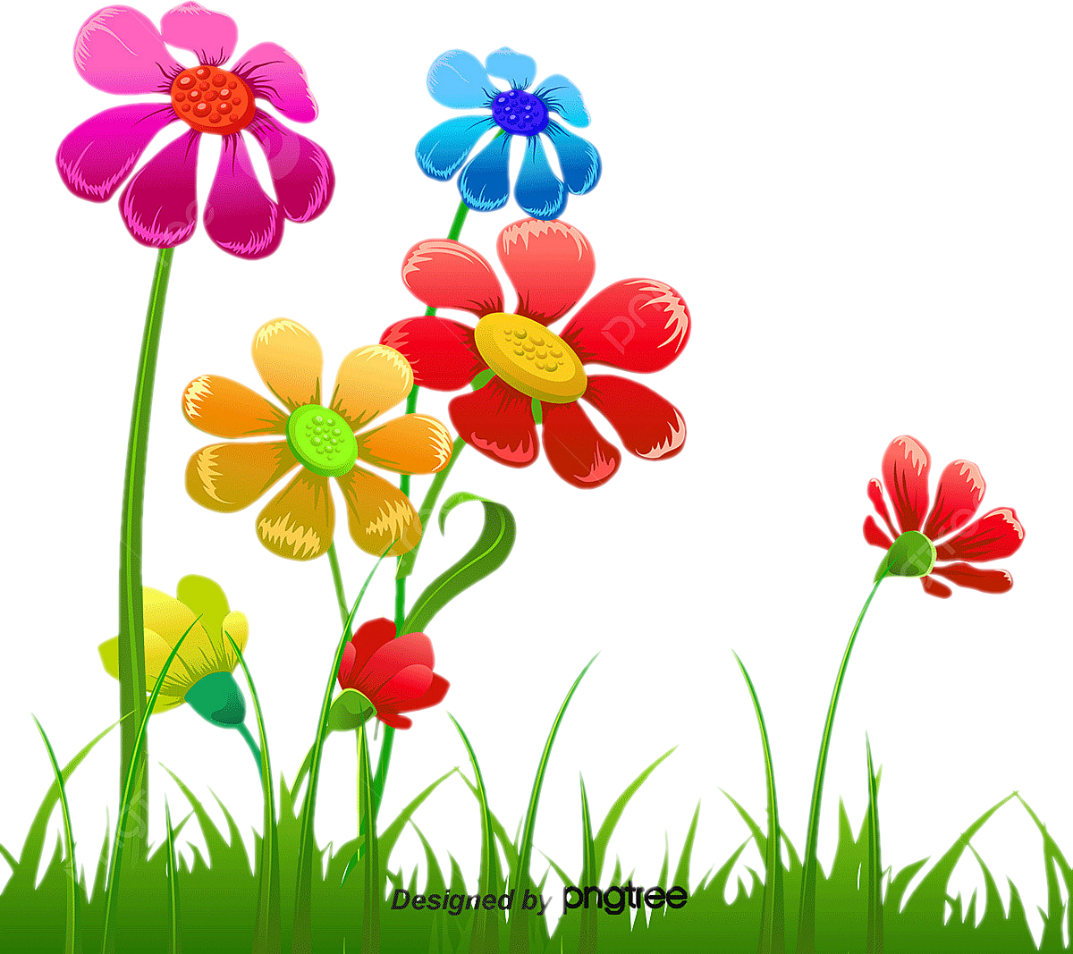 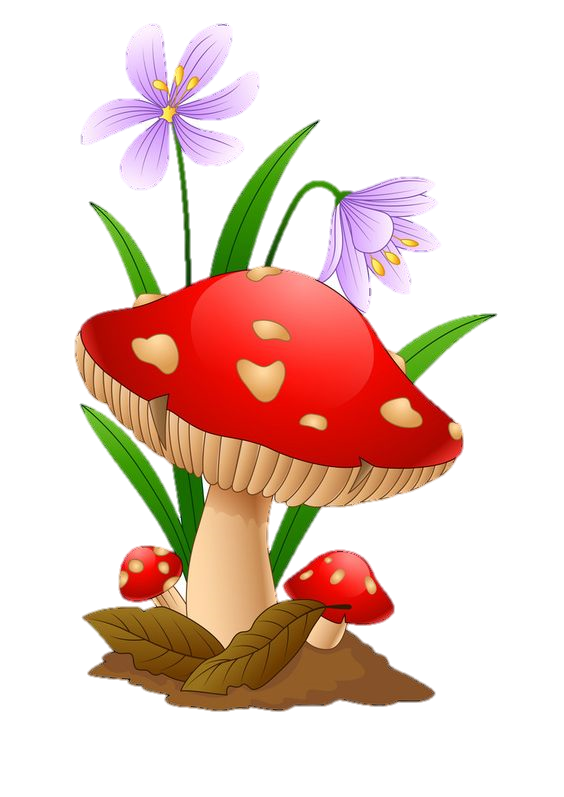 Sản lượng cam năm 2020 của huyện Cao Phong (tỉnh Hòa Bình) đạt được trên 50 triệu ki-lô-gam.
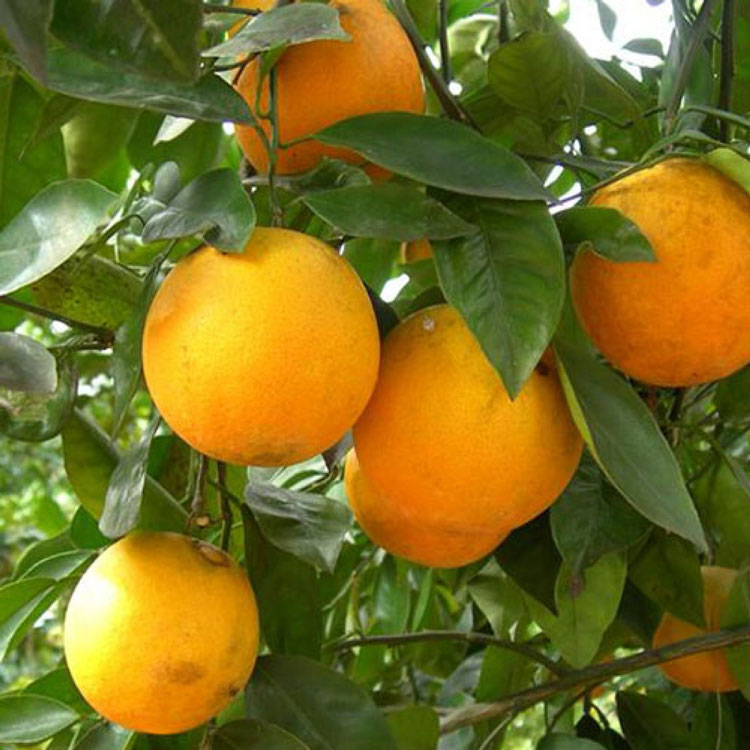 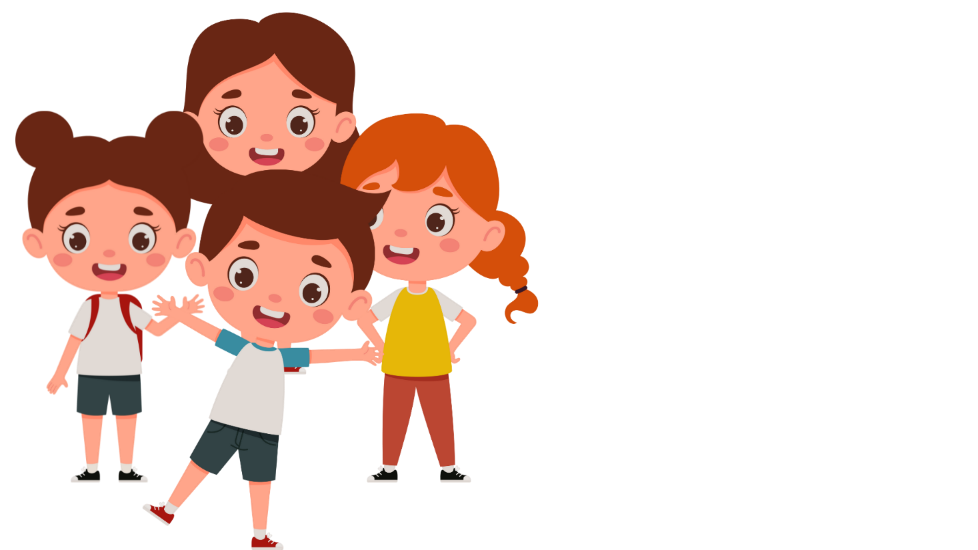 Đọc
Chia sẻ hiểu biết trước lớp
Sản lượng cam năm 2020 của huyện Cao Phong (tỉnh Hòa Bình) đạt được trên 50 triệu ki-lô-gam.
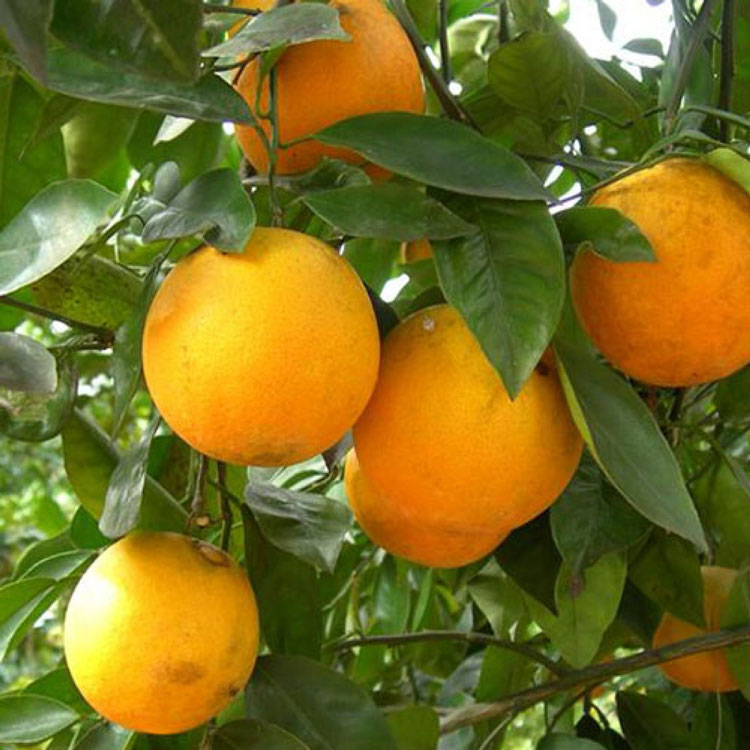 Chọn ý trả lời đúng.
Năm 2020, sản lượng cam của huyện Cao Phong đạt được:
Thảo luận nhóm bốn
A. ít hơn 50 000 000 kg
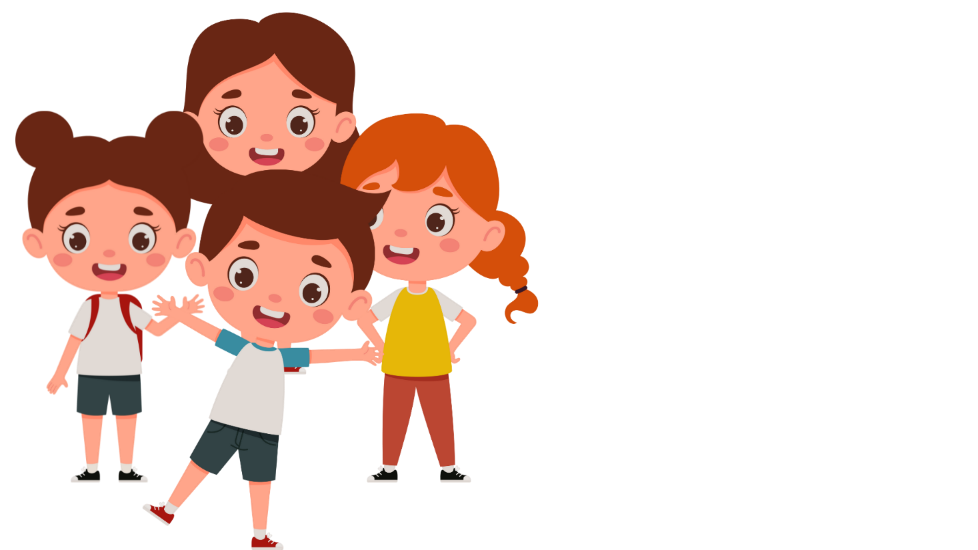 Tìm hiểu bài
B. nhiều hơn 50 000 000 kg
Nhận biết yêu cầu bài
C. bằng 50 000 000 kg
Sản lượng cam năm 2020 của huyện Cao Phong (tỉnh Hòa Bình) đạt được trên 50 triệu ki-lô-gam.
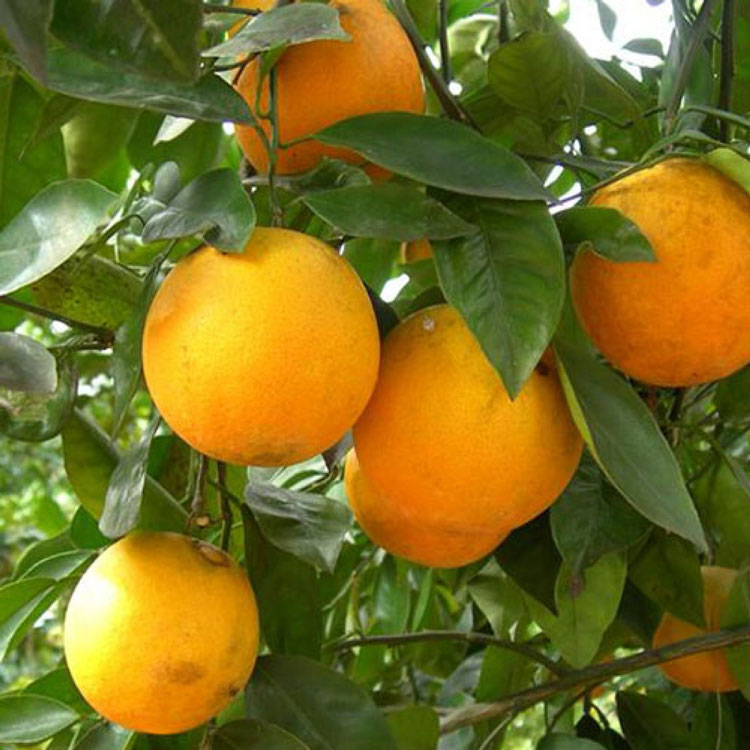 Chọn ý trả lời đúng.
Năm 2020, sản lượng cam của huyện Cao Phong đạt được:
A. ít hơn 50 000 000 kg
Trên 50 triệu ki-lô-gam là nhiều hơn 50 triệu ki-lô-gam
B. nhiều hơn 50 000 000 kg
C. bằng 50 000 000 kg
DẶN DÒ
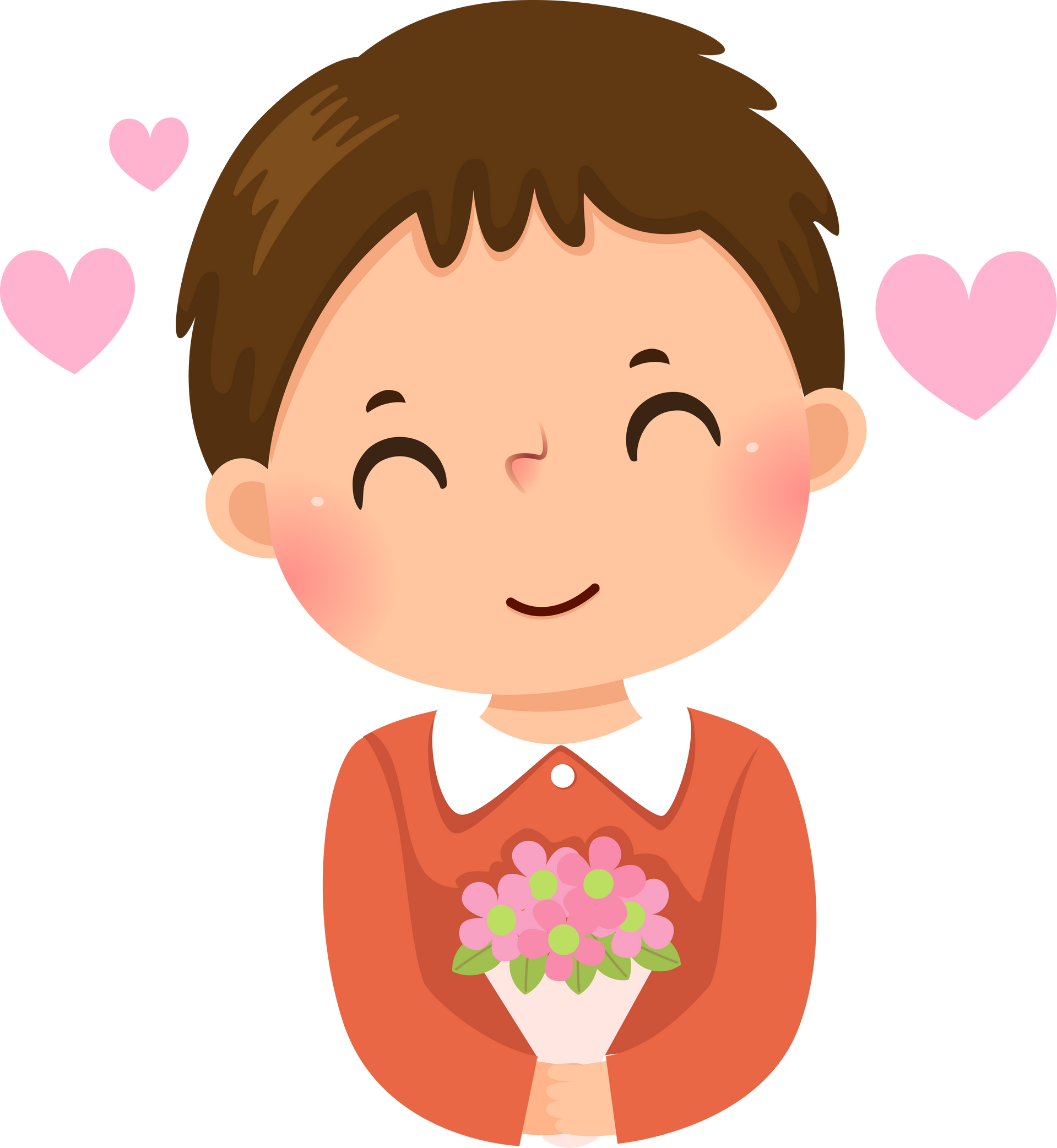 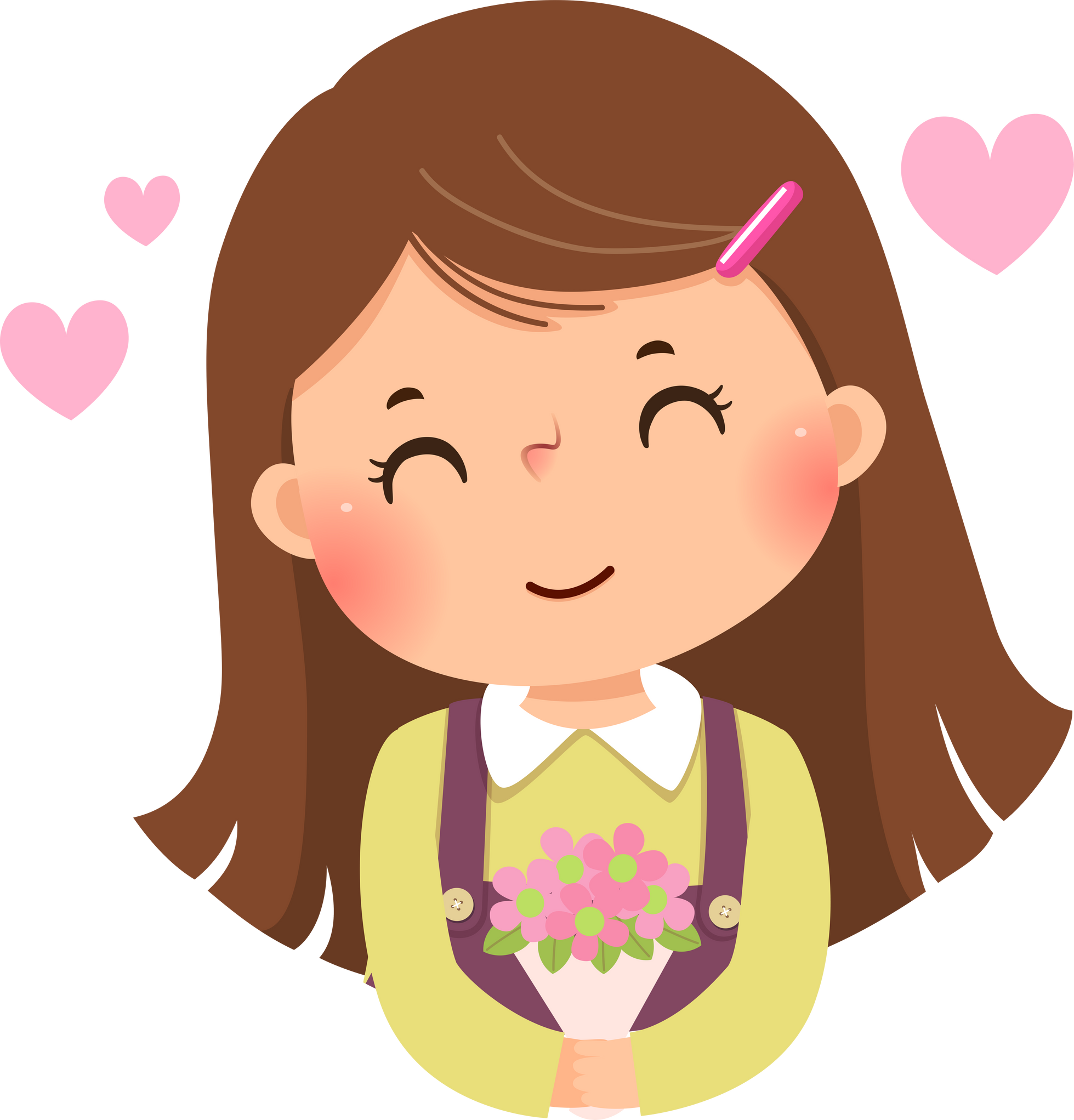 ĐIỀU EM CHƯA BIẾT
Ngày 7/11/2021, chuyến mía đầu tiên của tỉnh Hòa Bình xuất sang thị trường Đức có tổng khối lượng là 10 000 kg. Đây là tín hiệu vui của ngành nông nghiệp và bà con nông dân trồng mía trên địa bàn tỉnh Hòa Bình,…
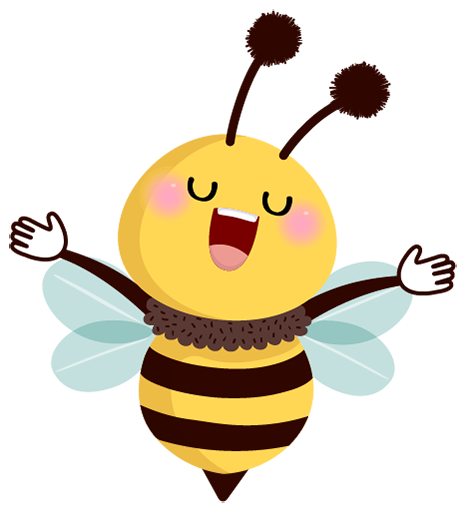 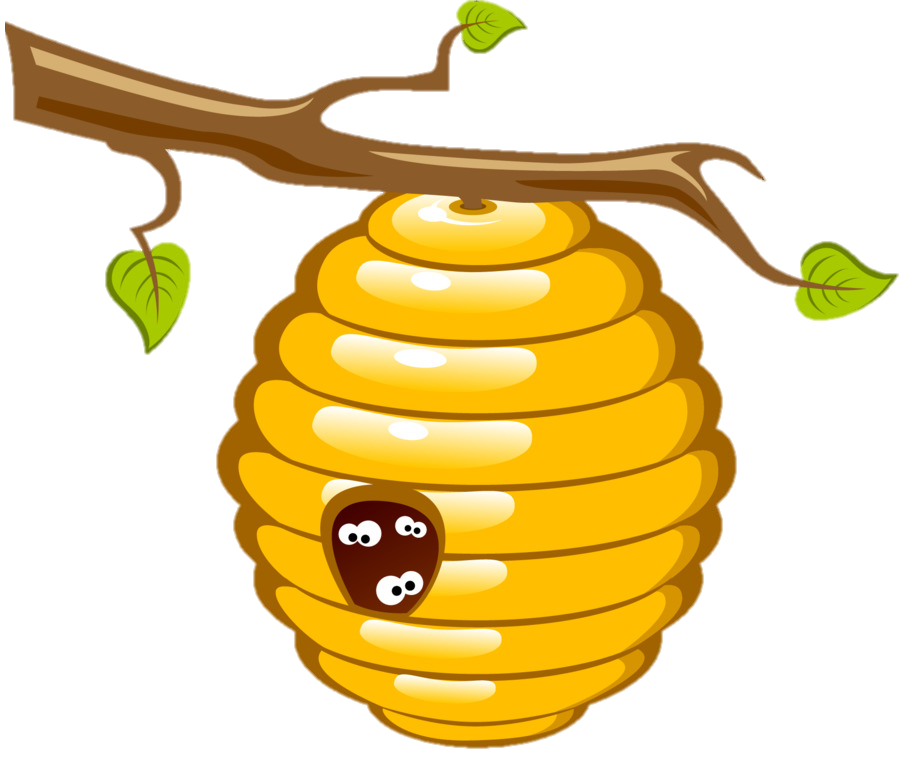 Củng cố
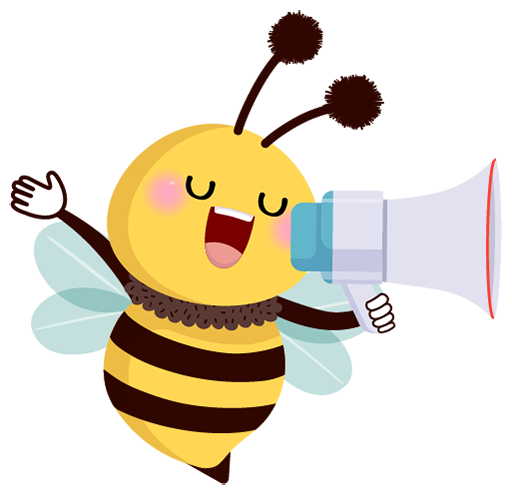 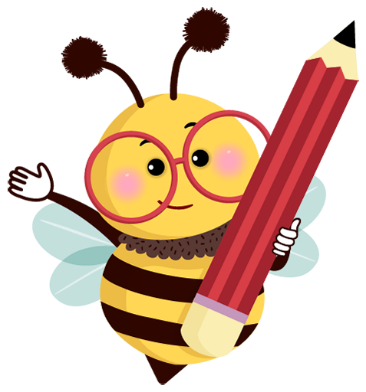 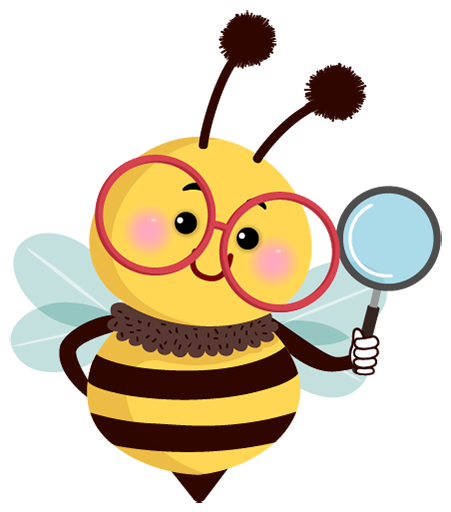 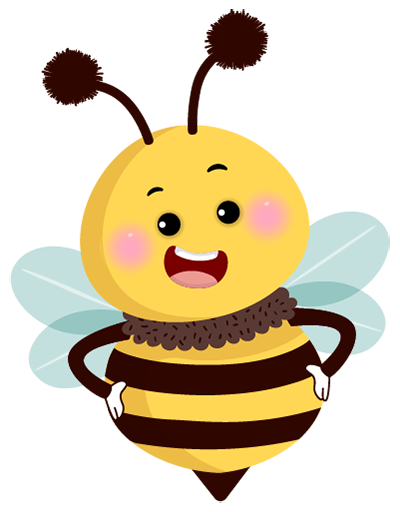 Củng cố
Củng cố
Trò chơi
Trò chơi
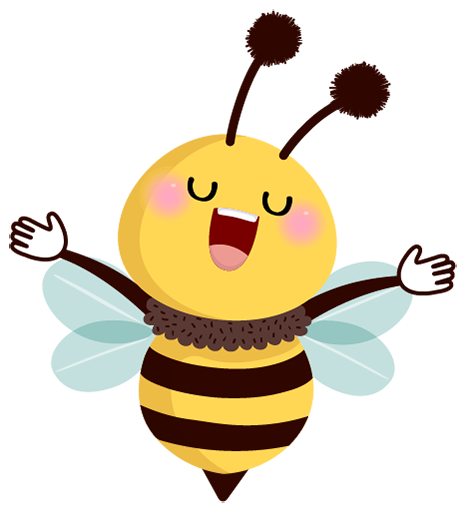 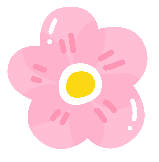 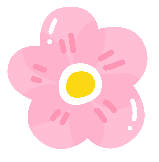 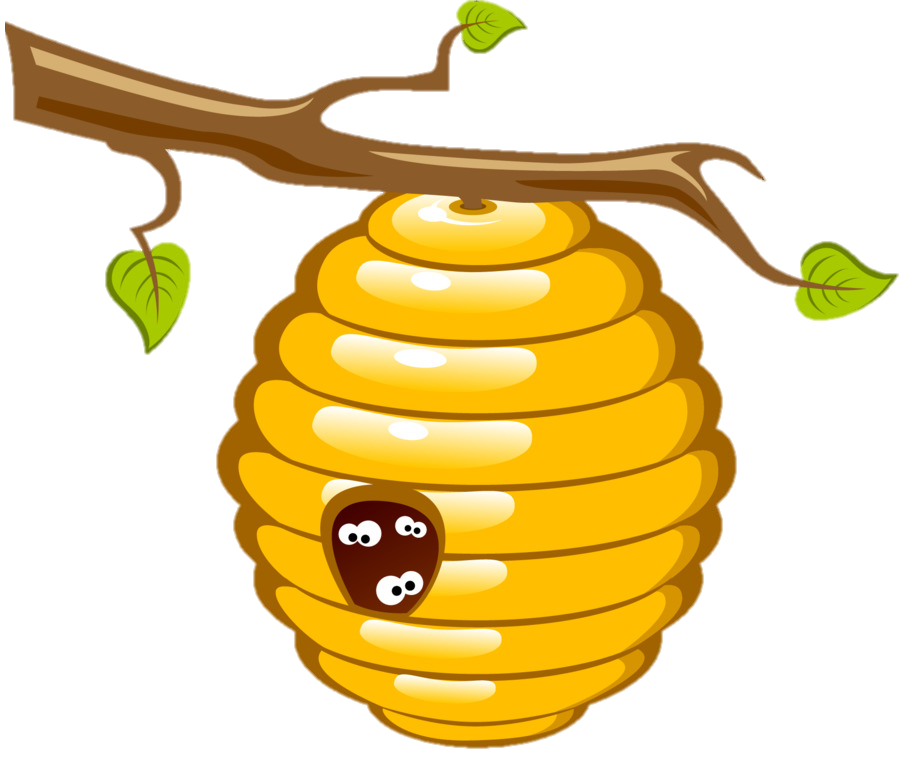 .
Đem mật về tổ
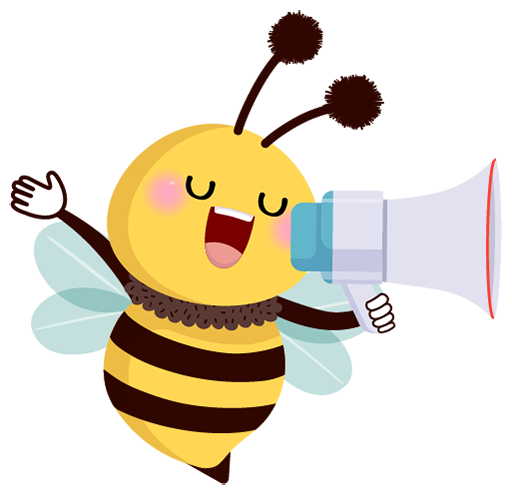 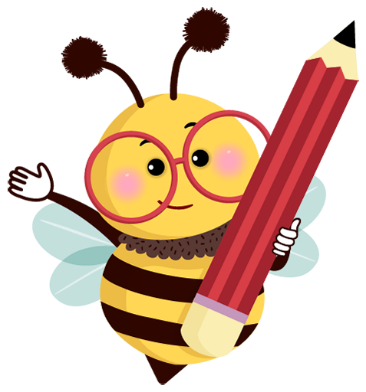 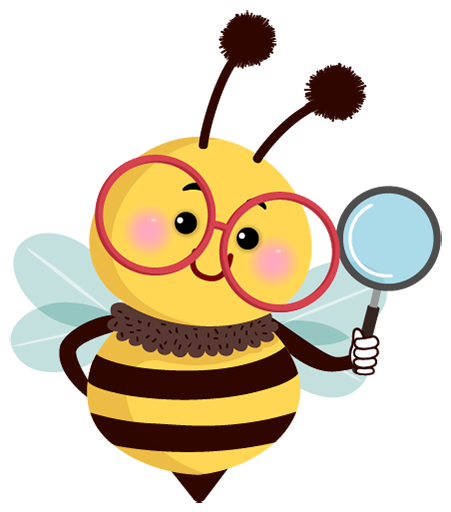 Các con hãy trả lời các câu hỏi để cùng ong đem mật về tổ nha.
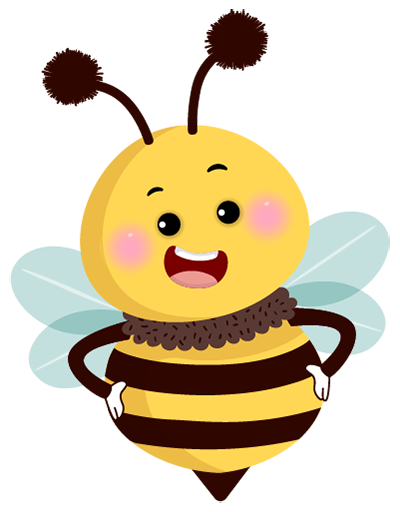 >, <, =
678 539 .?. 768 539
Câu 1:
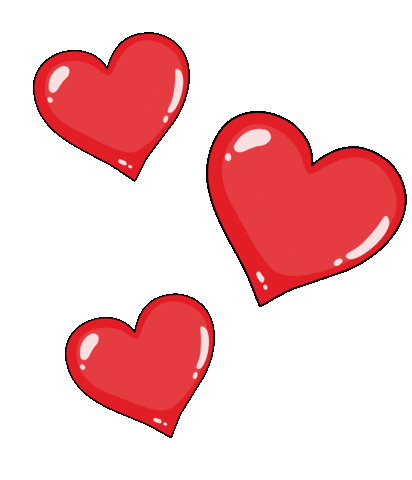 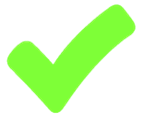 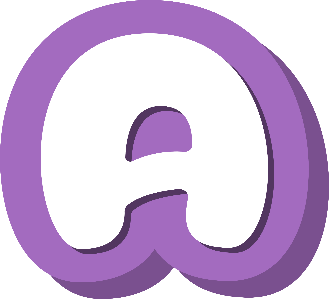 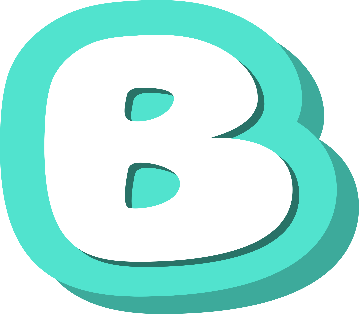 678 539 > 768 539
678 539 < 768 539
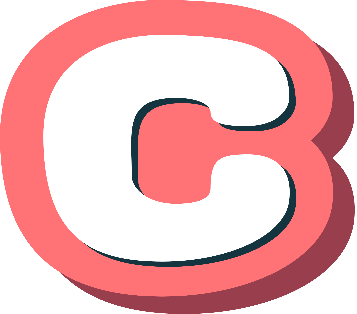 678 539 = 768 539
[Speaker Notes: GV CLICK CHUỘT VÀO KHUNG ĐÁP ÁN  XUẤT HIỆN KẾT QUẢ ĐÚNG/SAI]
Sắp xếp các số sau theo thứ tự từ lớn đến bé.
Câu 2:
9 758; 234 089; 324 080; 1 205 080.
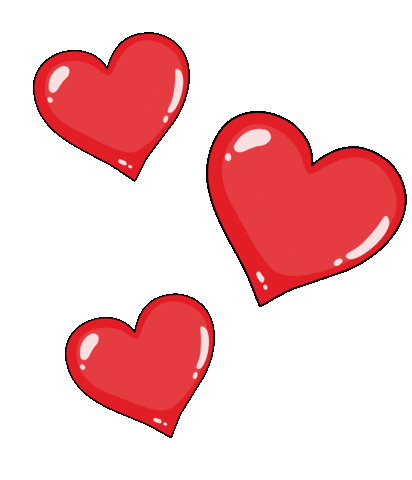 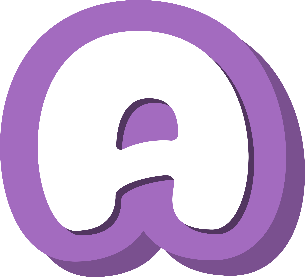 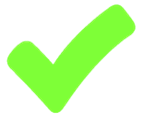 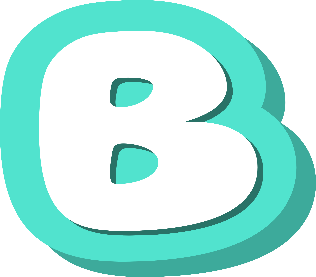 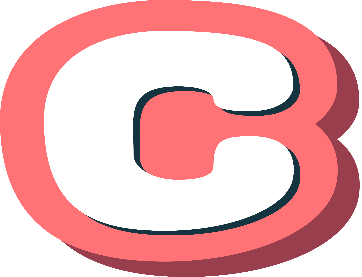 9 758; 234 089; 324 080; 1 205 080.
234 089; 324 080; 1 205 080; 9 758.
1 205 080; 324 0 80; 234 089; 9 758.
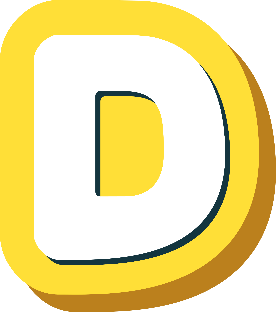 324 080; 9 758; 1 205 080; 234 089.
[Speaker Notes: GV CLICK CHUỘT VÀO KHUNG ĐÁP ÁN  XUẤT HIỆN KẾT QUẢ ĐÚNG/SAI]
Làm tròn số 948 575 đến hàng trăm nghìn.
Câu 3:
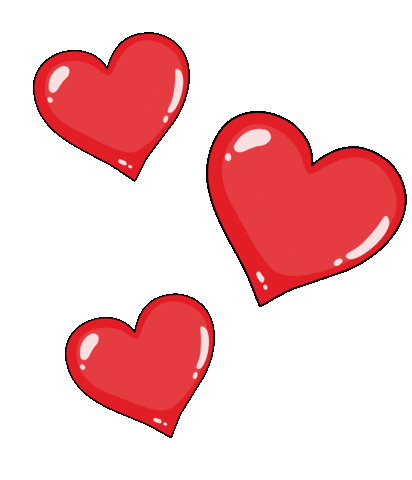 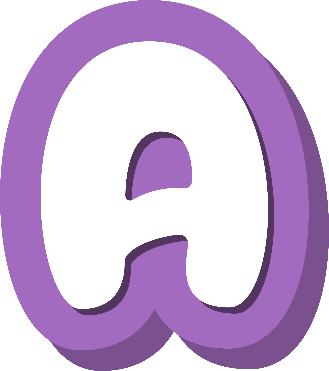 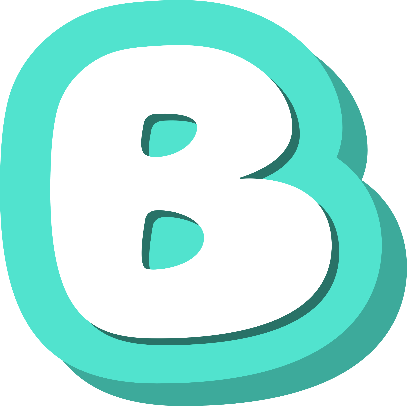 1 000 000
800 000
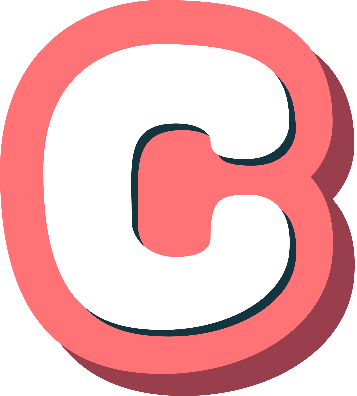 950 000
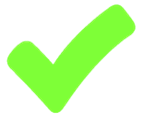 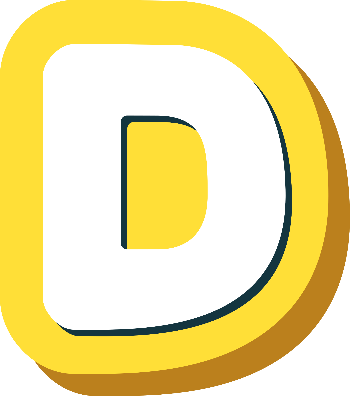 900 000
[Speaker Notes: GV CLICK CHUỘT VÀO KHUNG ĐÁP ÁN  XUẤT HIỆN KẾT QUẢ ĐÚNG/SAI]
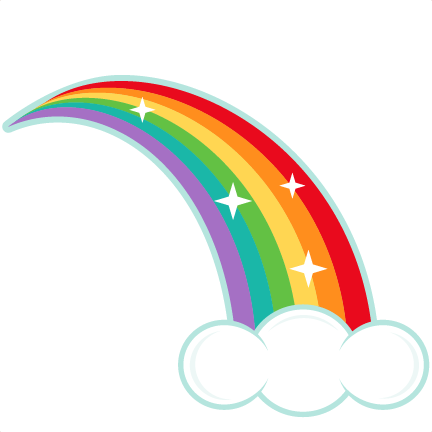 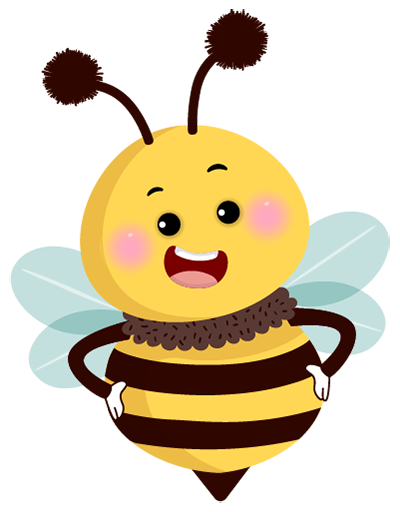 TẠM BIỆT
và
HẸN GẶP LẠI
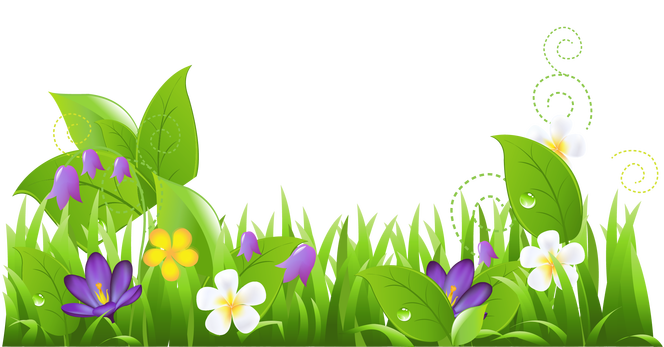 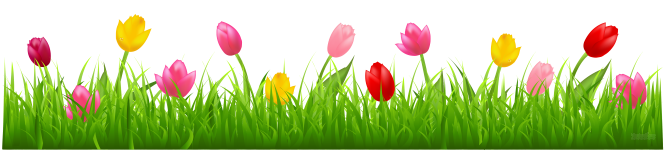 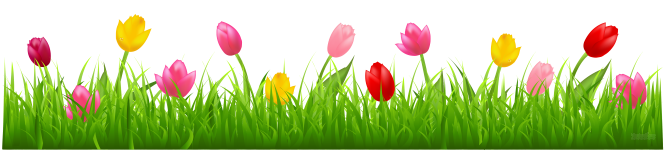